よめるかな
何こ
数
たし算
計算
考える
何十
いくつでしょう
②
③
①
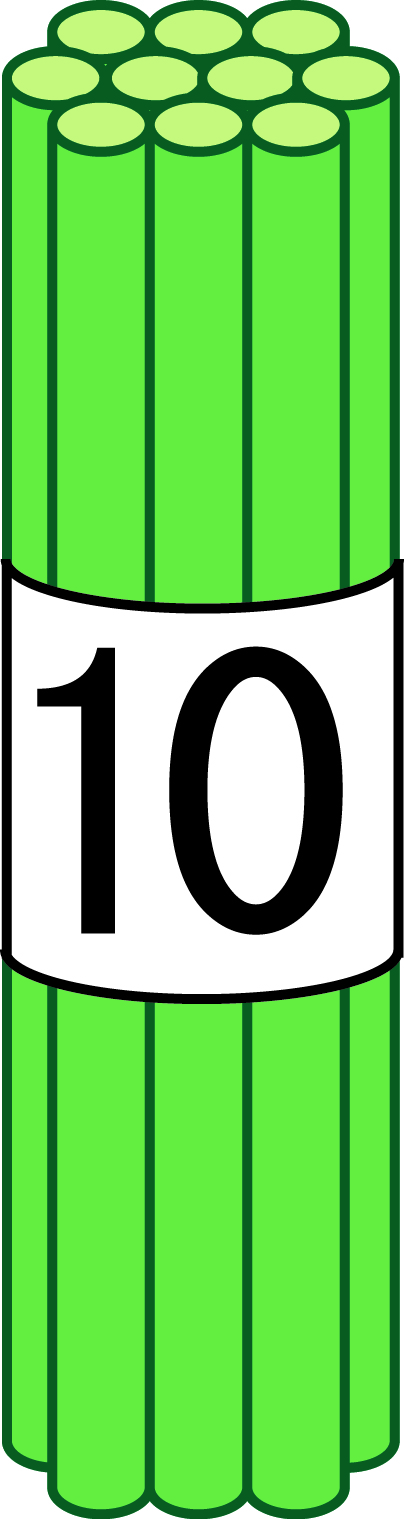 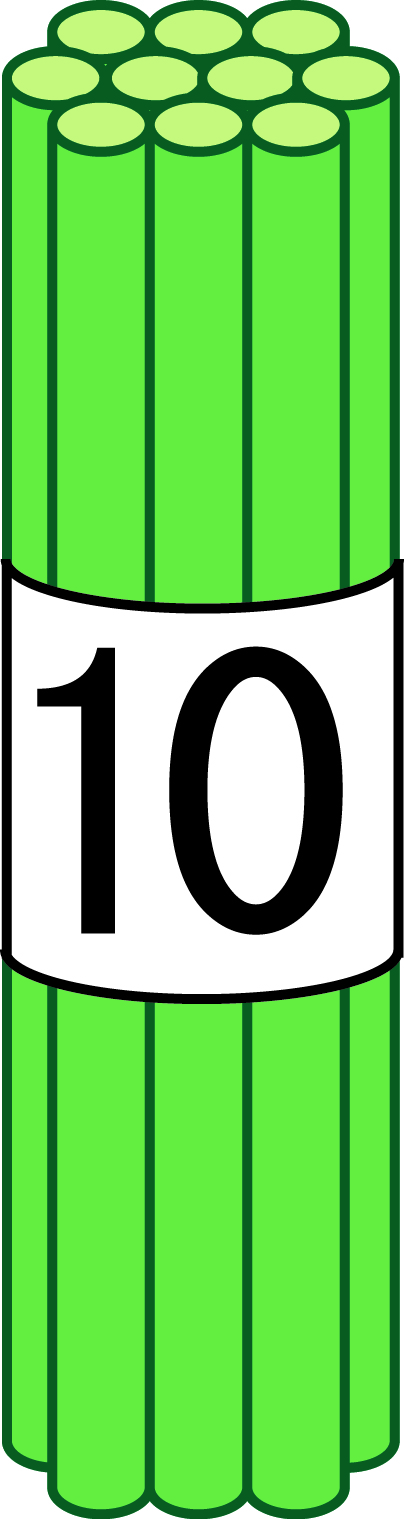 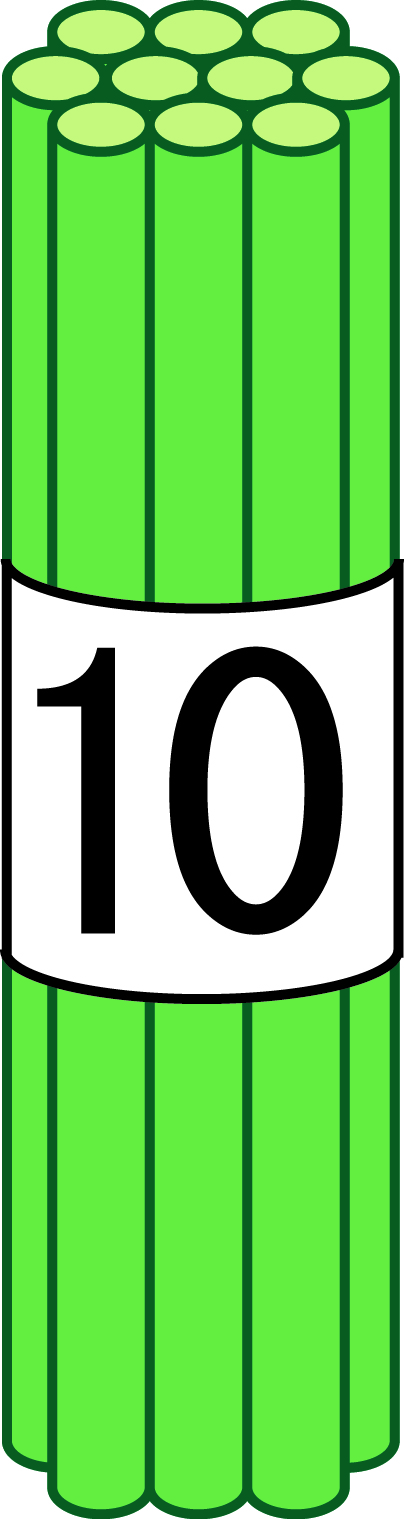 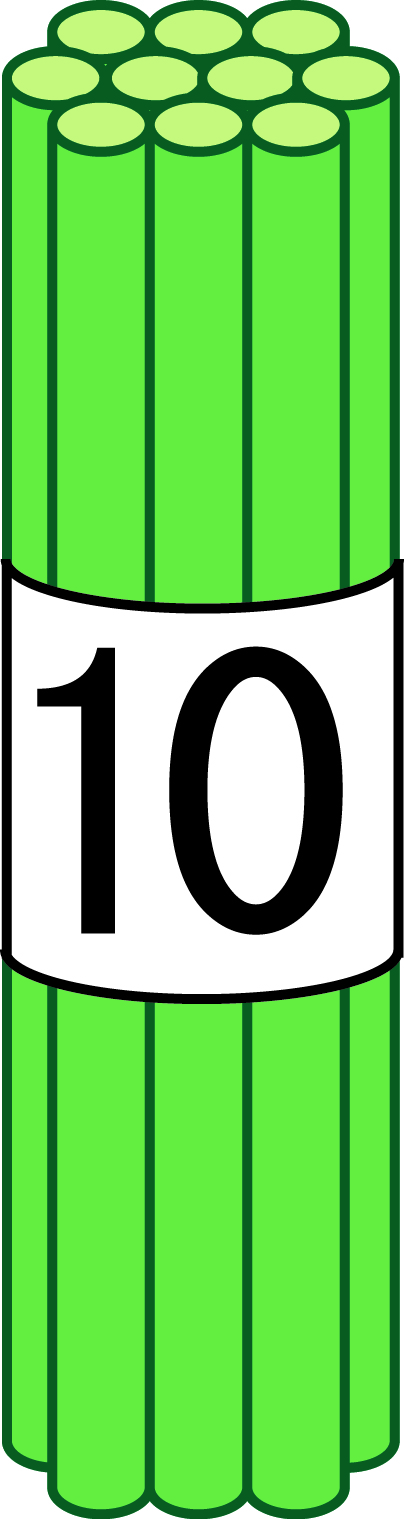 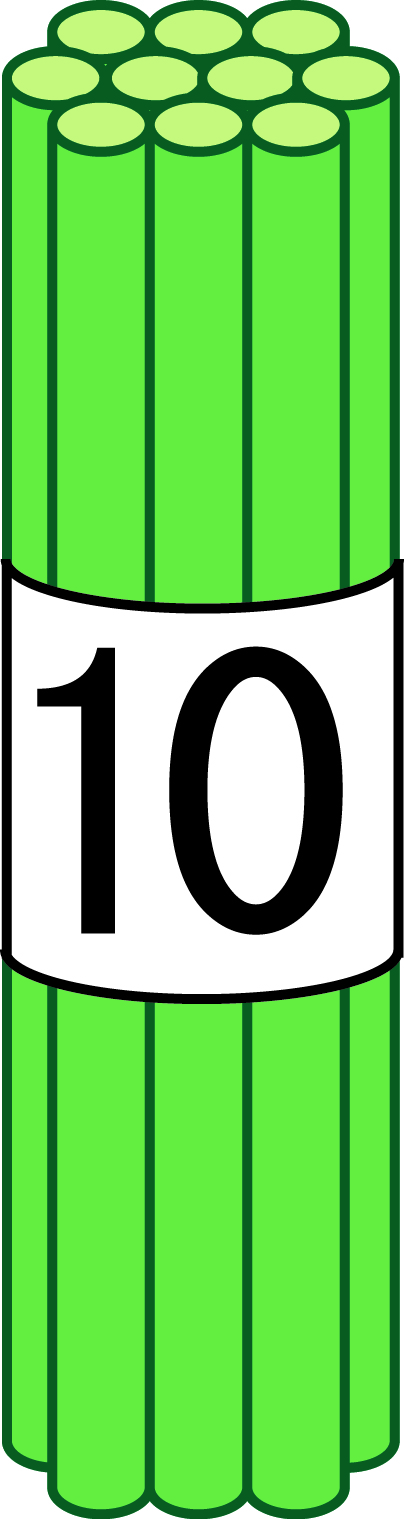 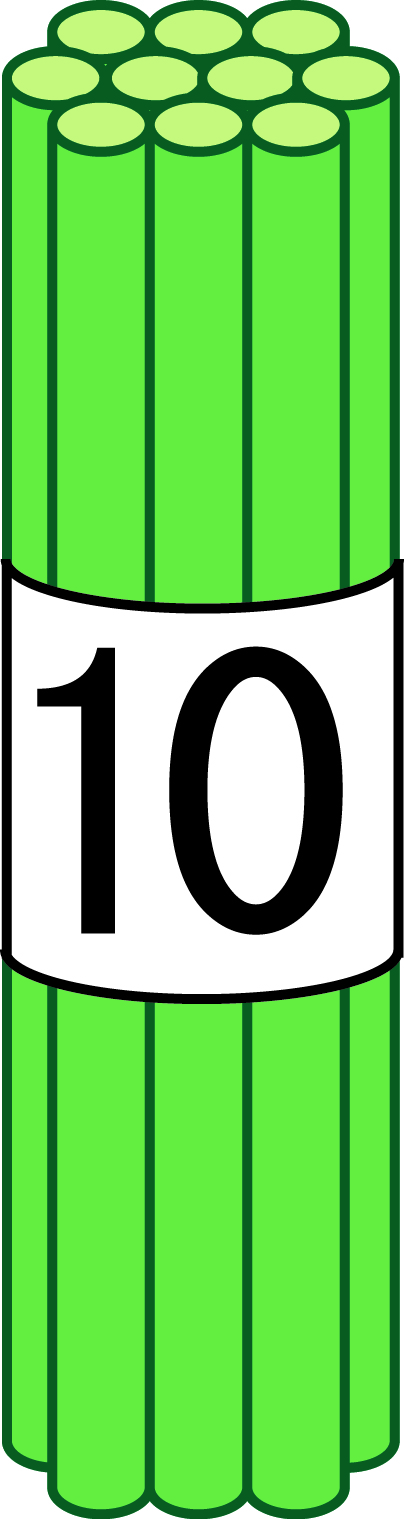 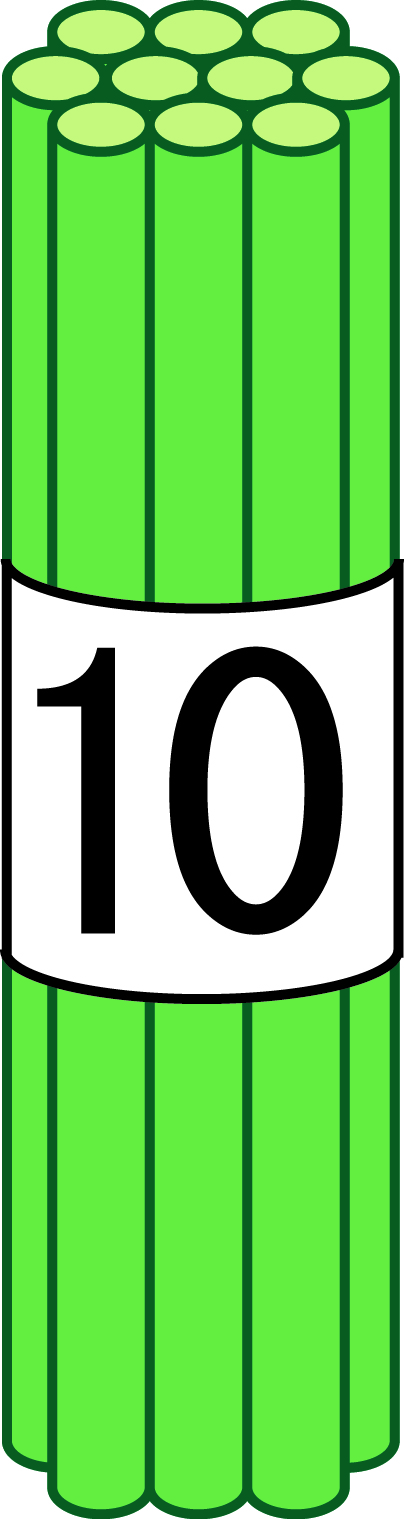 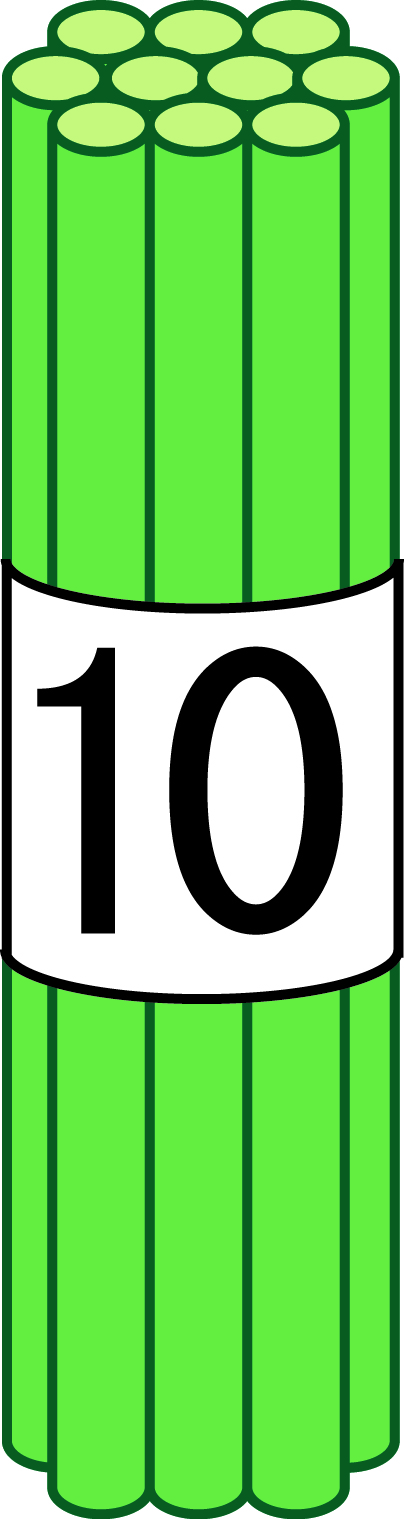 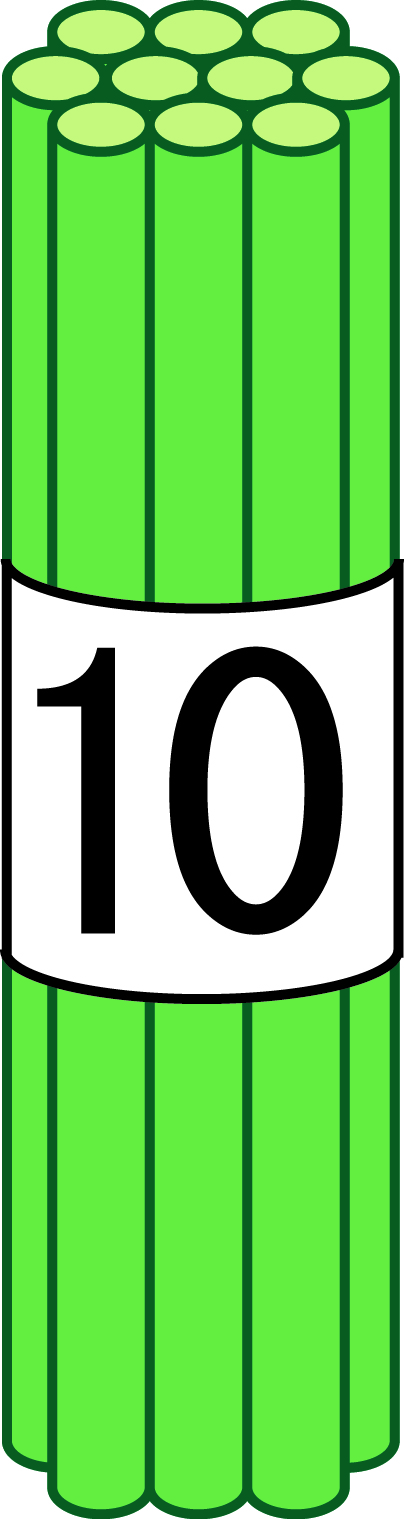 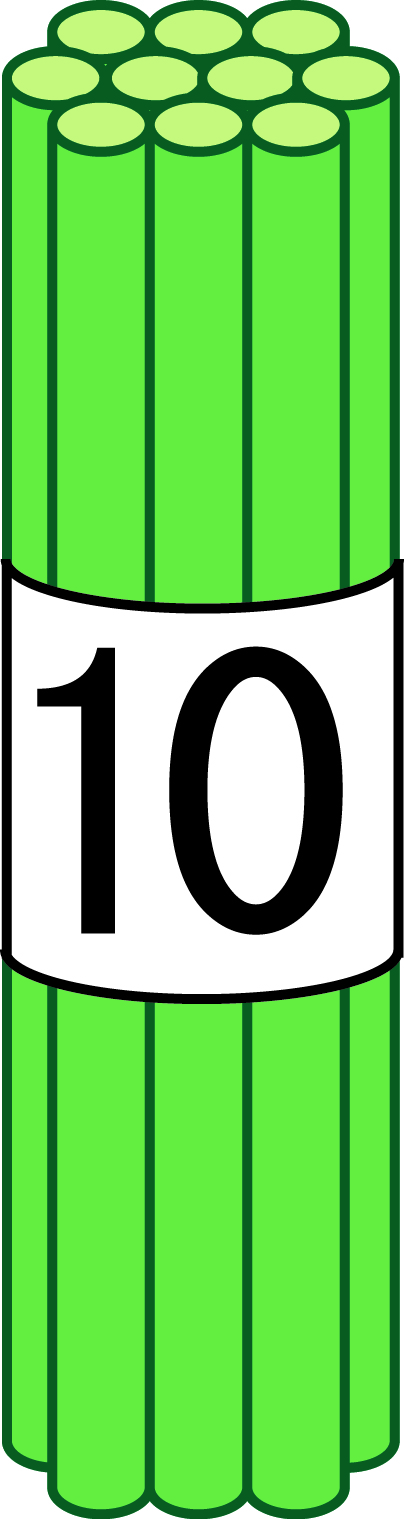 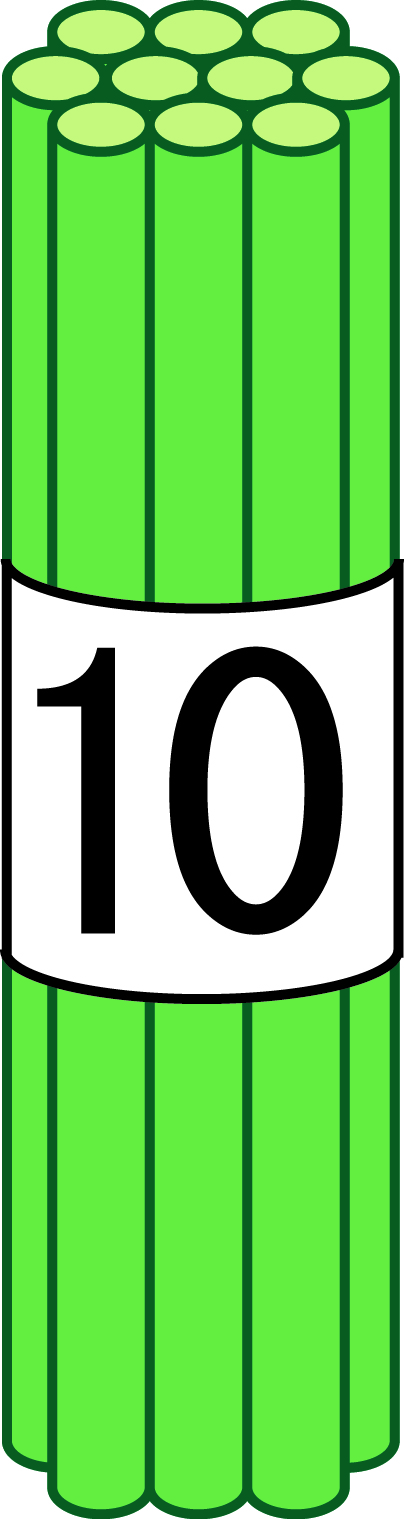 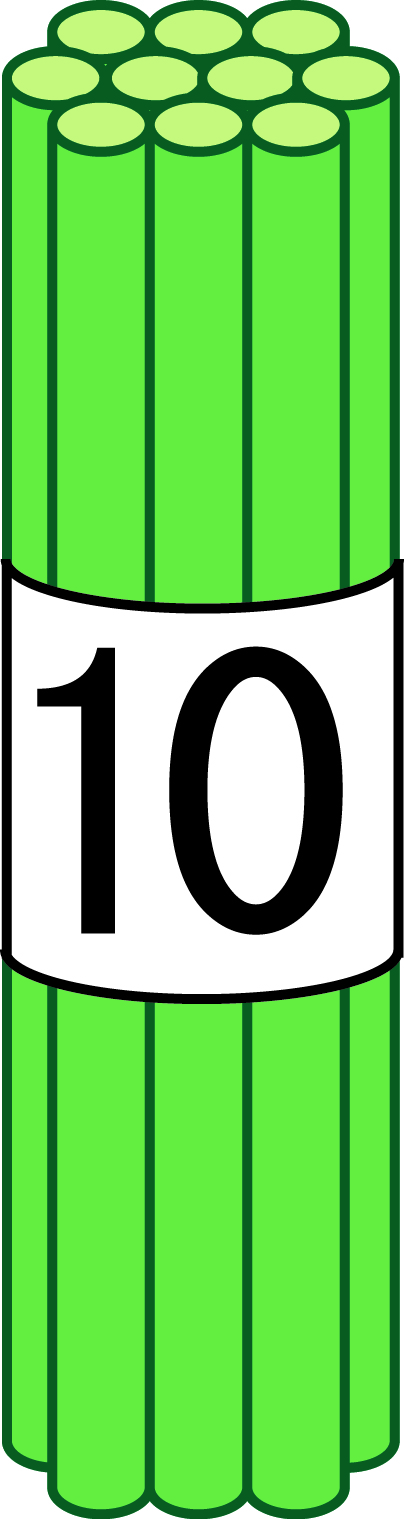 20
40
60
④
⑤
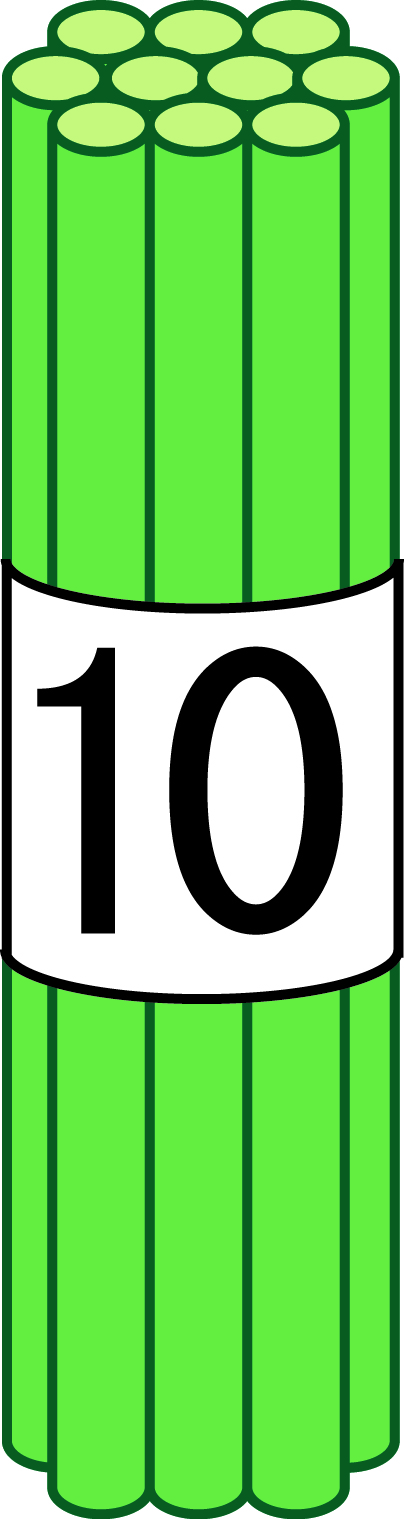 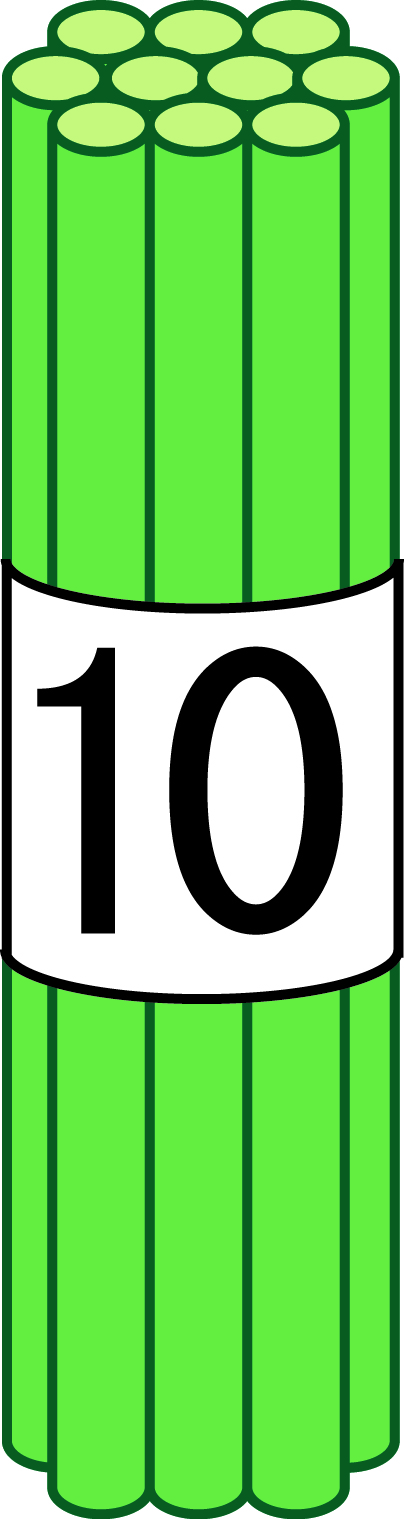 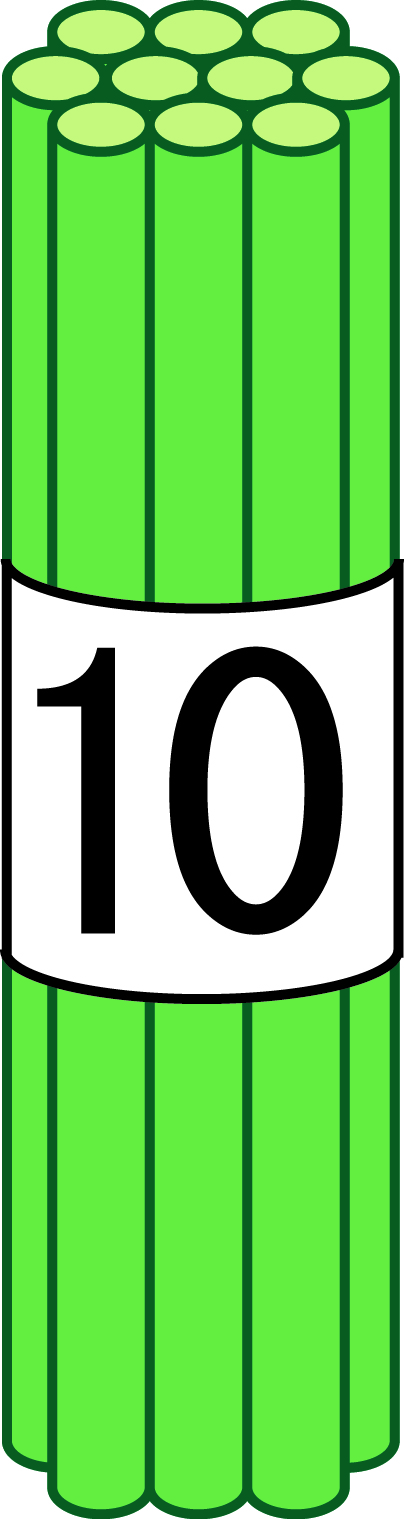 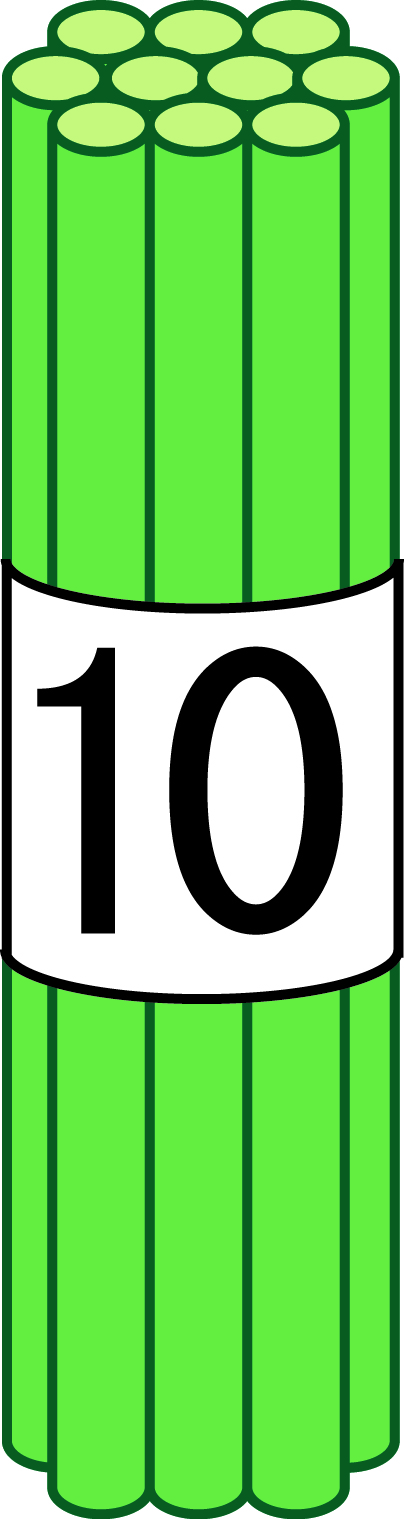 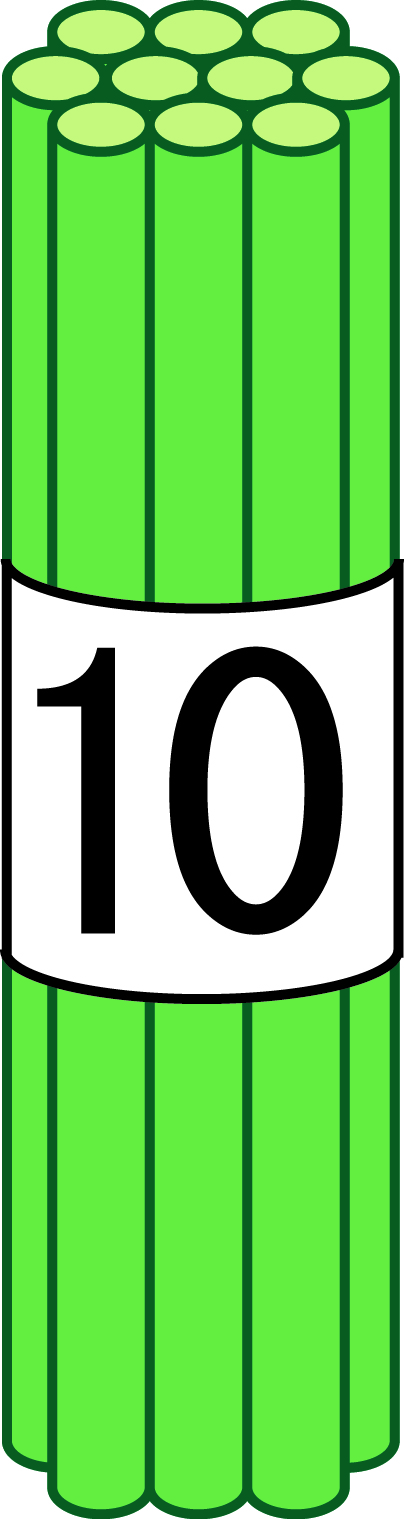 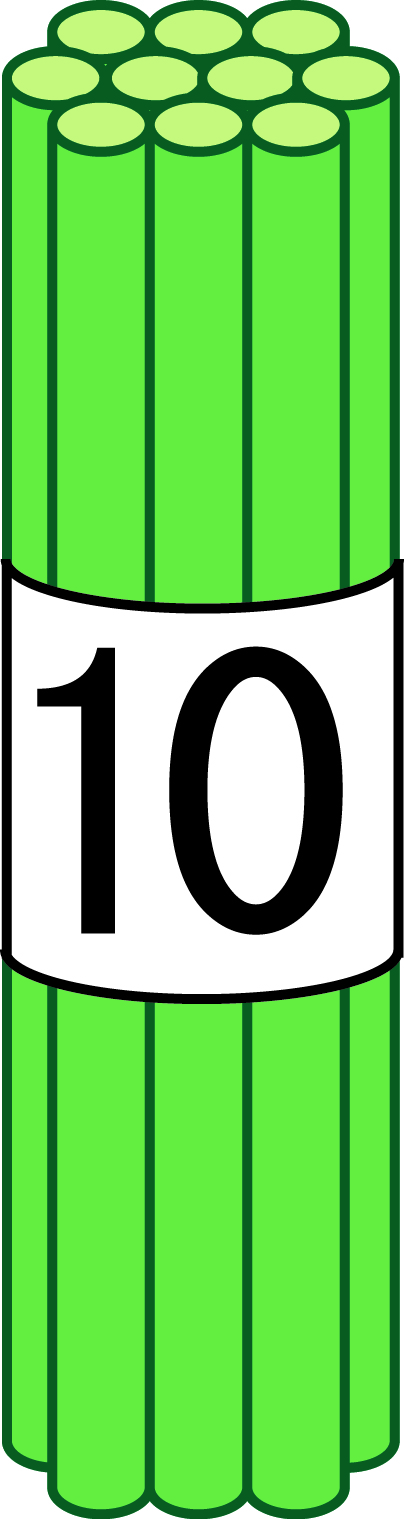 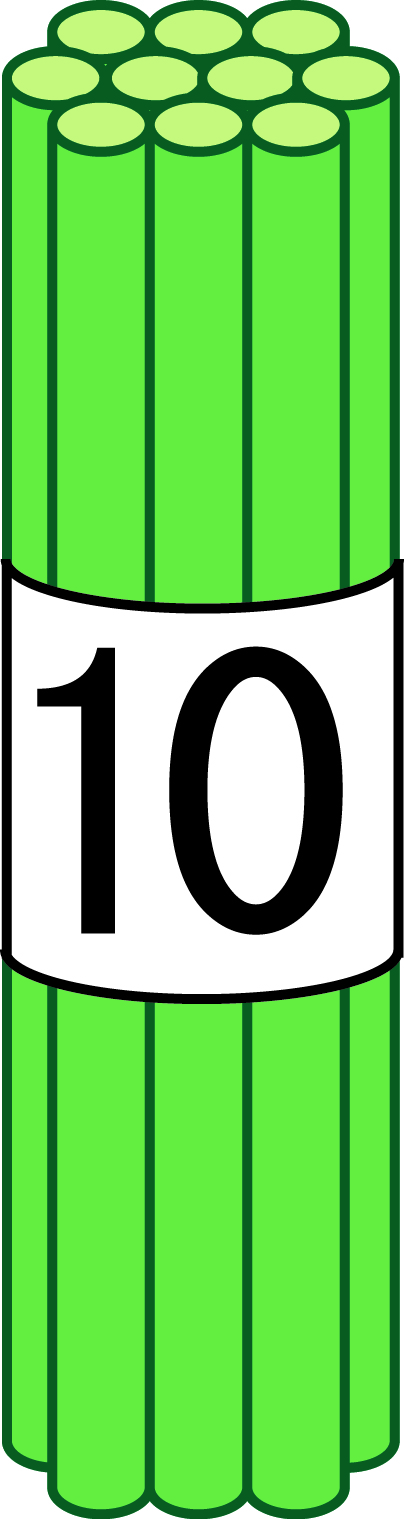 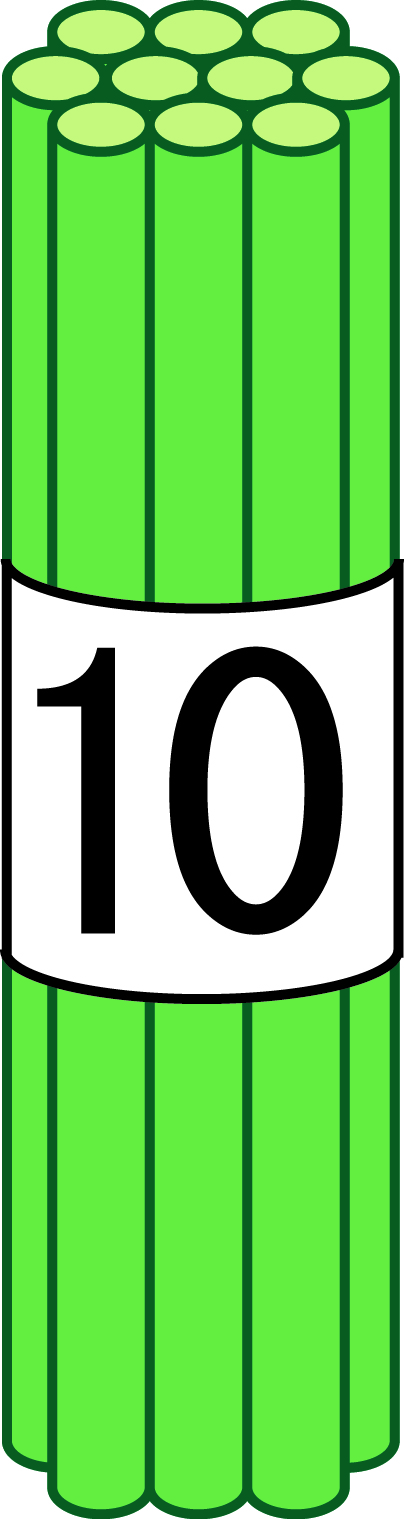 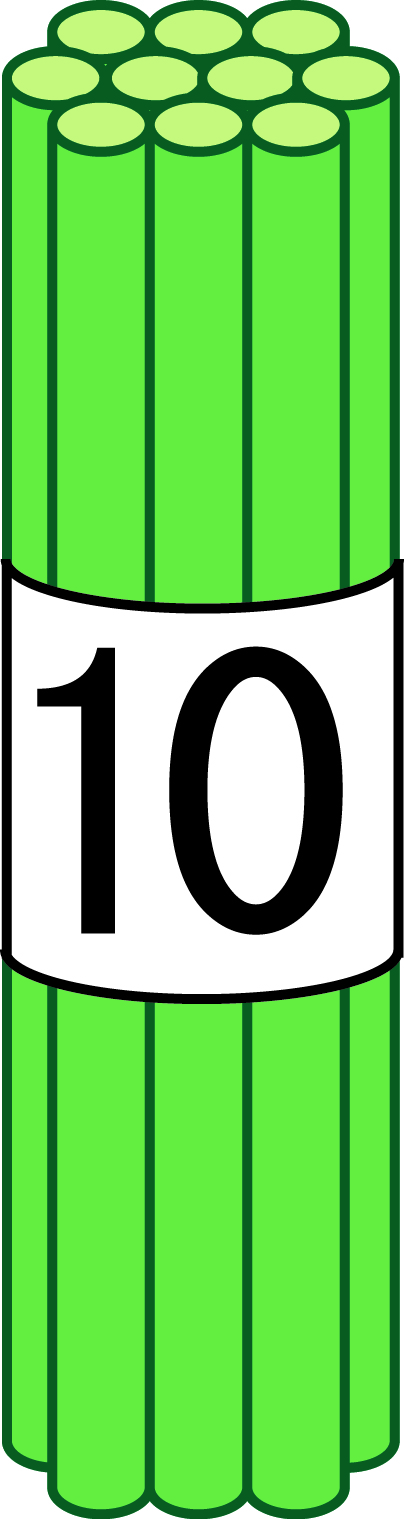 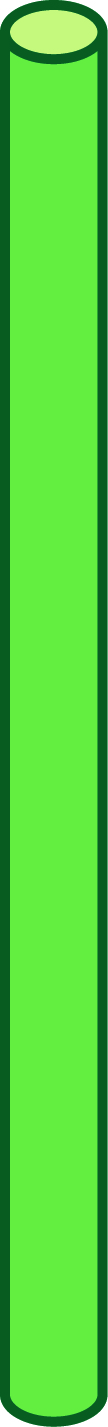 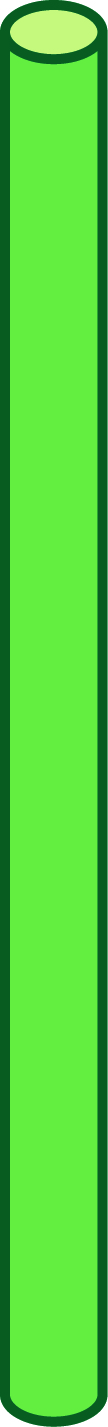 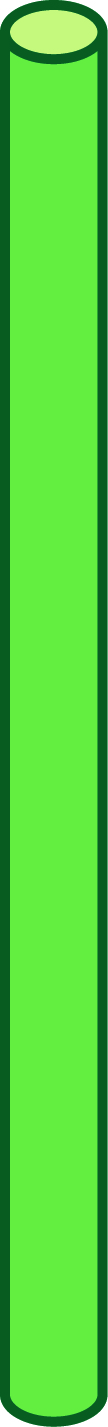 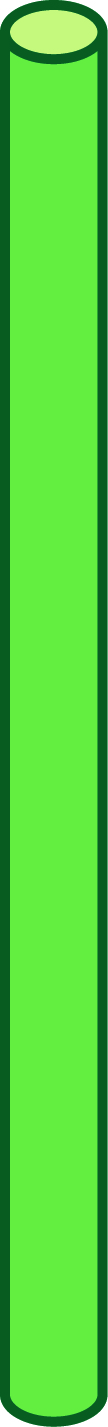 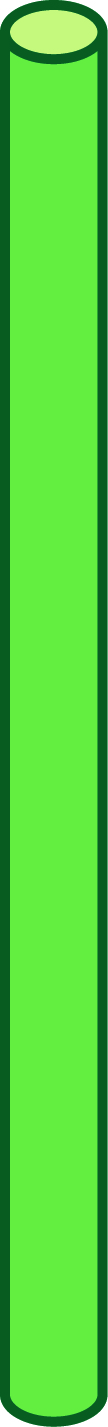 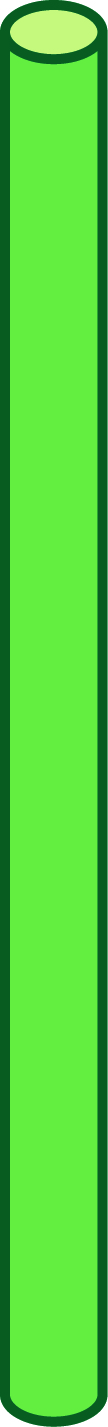 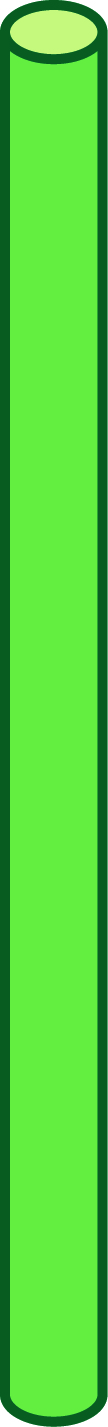 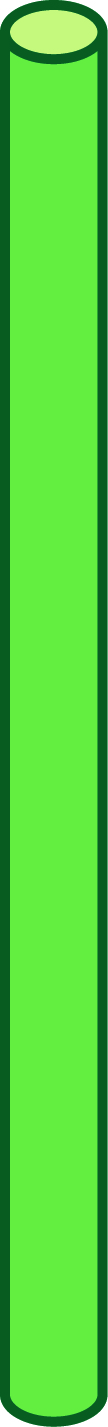 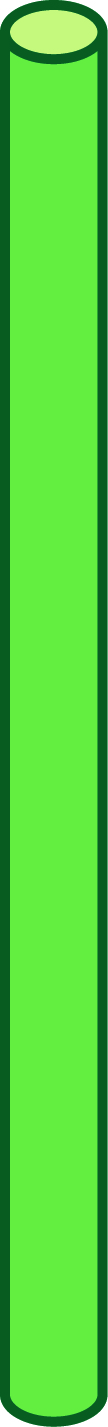 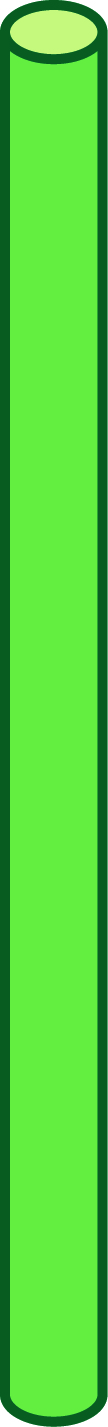 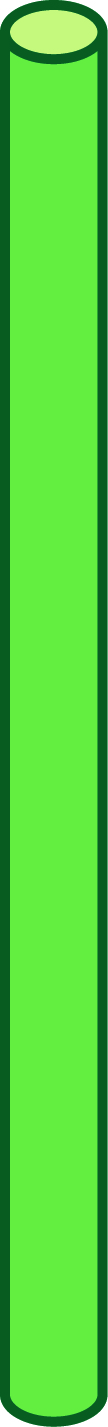 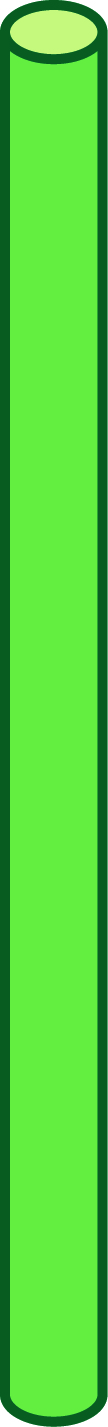 53
49
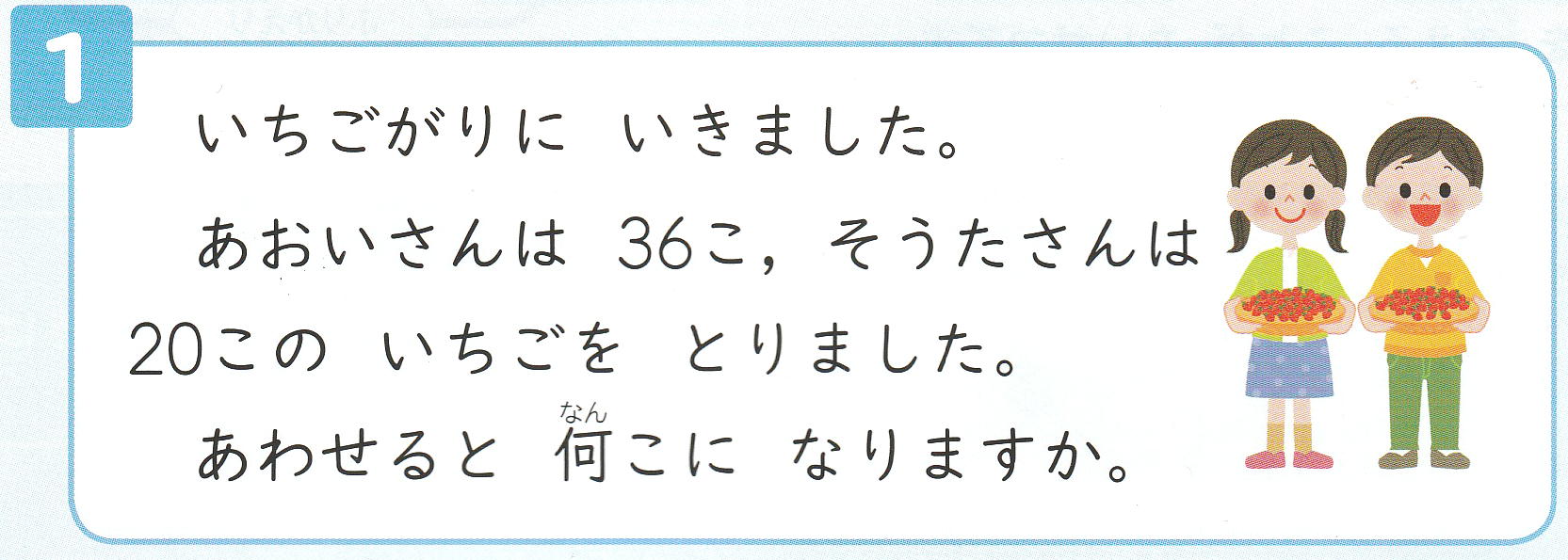 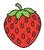 どんなもんだいかな
そうたさん
あおいさん
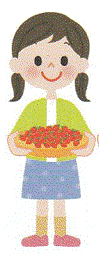 いちごがり
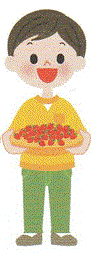 いちごを
36こ
20こ
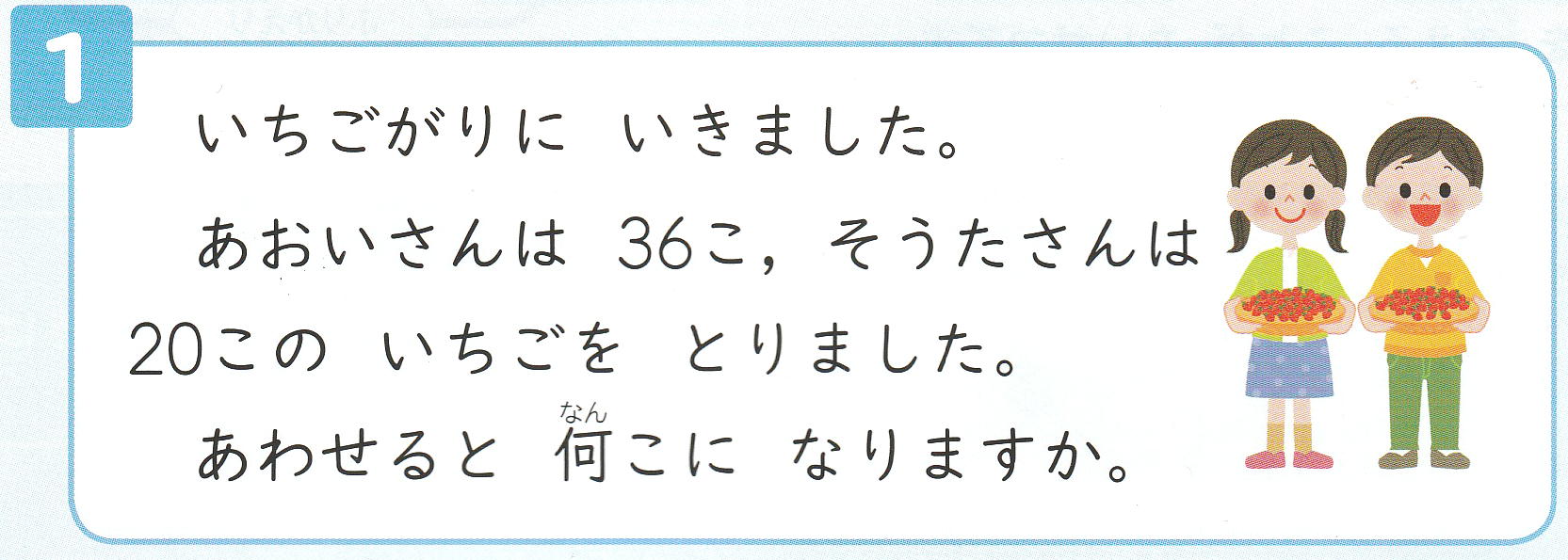 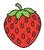 こんなもんだいだね
ひなた
だいち
あわせるので，たし算になります
あわせたいちごの数をもとめるもんだいです
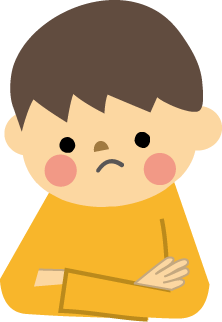 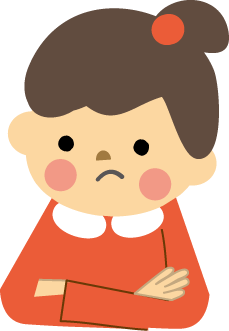 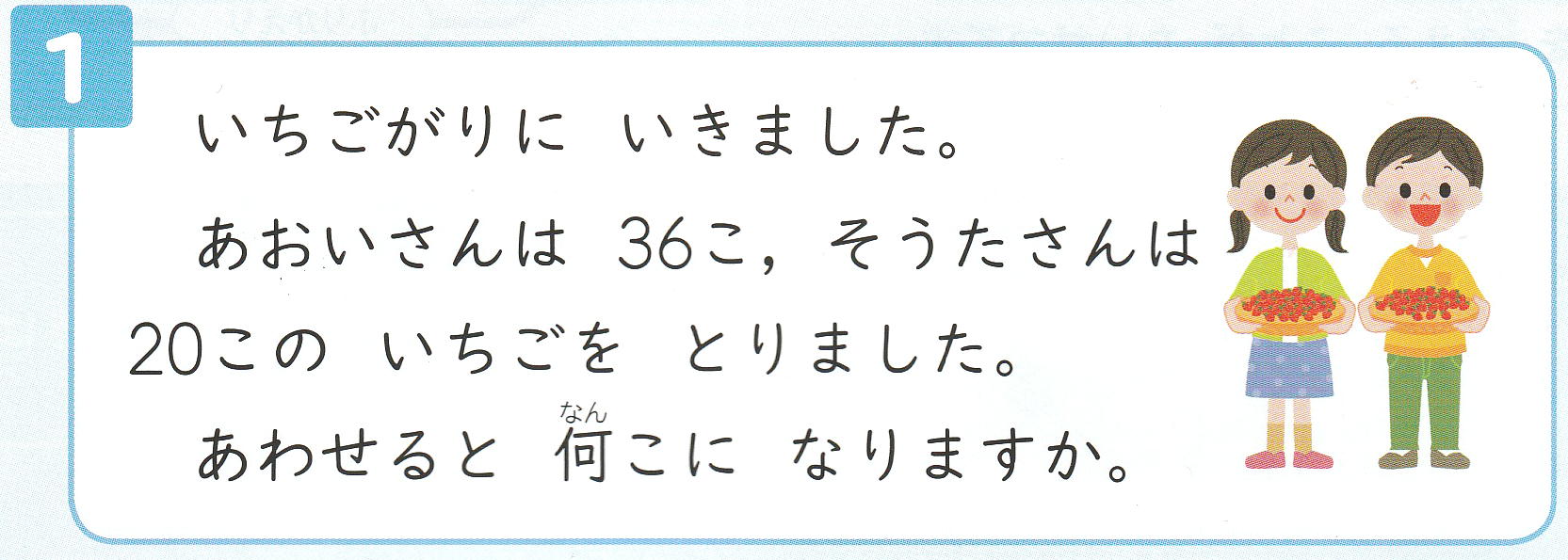 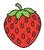 ひなた
だいち
しきは
あわせるので，
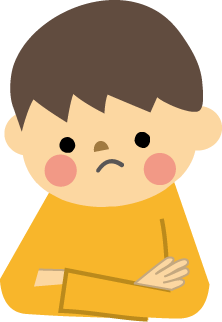 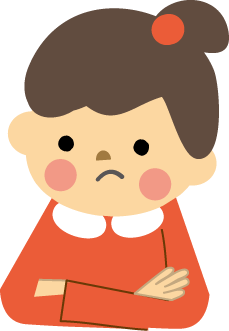 +
20
36
たし算だね
+
20
36
めあて
36+20の計算のしかたを考えよう
だいち
+
36
20
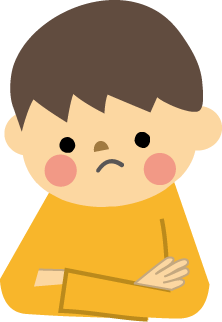 30に 20を たして 50，50と 6で 56です。
+
=
36
56
20
56こ
ひなた
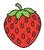 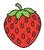 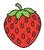 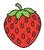 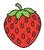 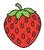 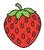 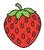 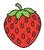 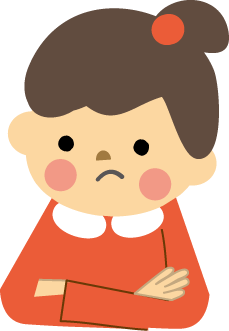 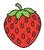 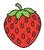 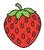 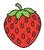 +
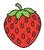 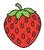 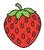 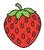 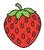 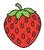 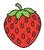 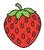 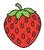 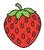 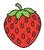 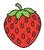 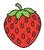 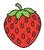 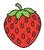 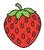 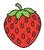 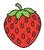 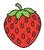 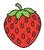 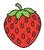 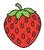 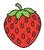 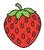 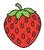 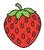 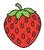 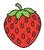 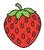 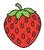 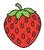 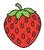 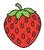 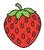 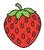 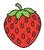 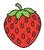 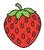 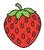 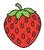 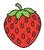 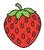 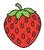 +
36
20
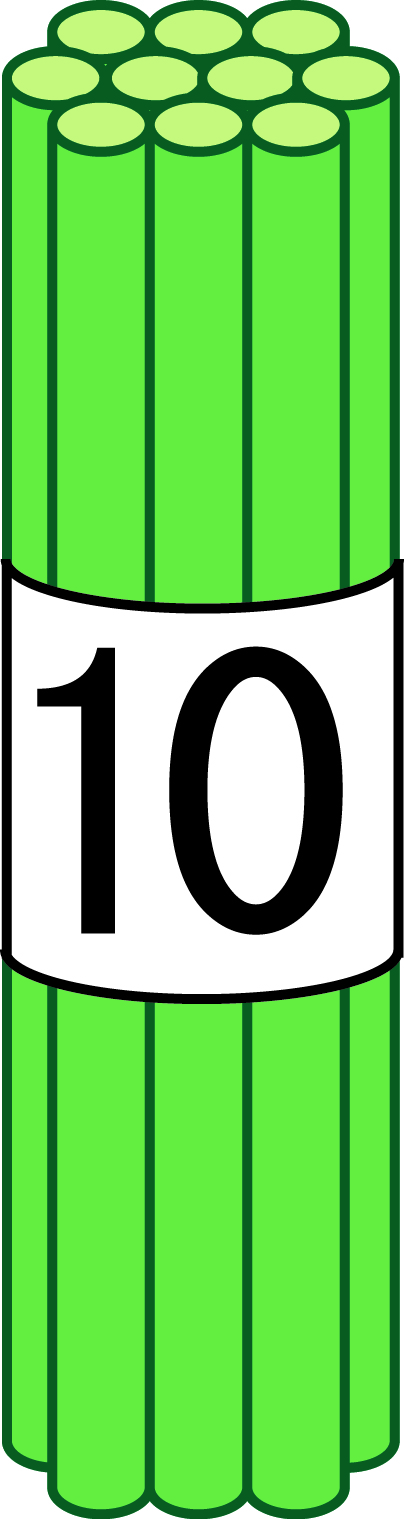 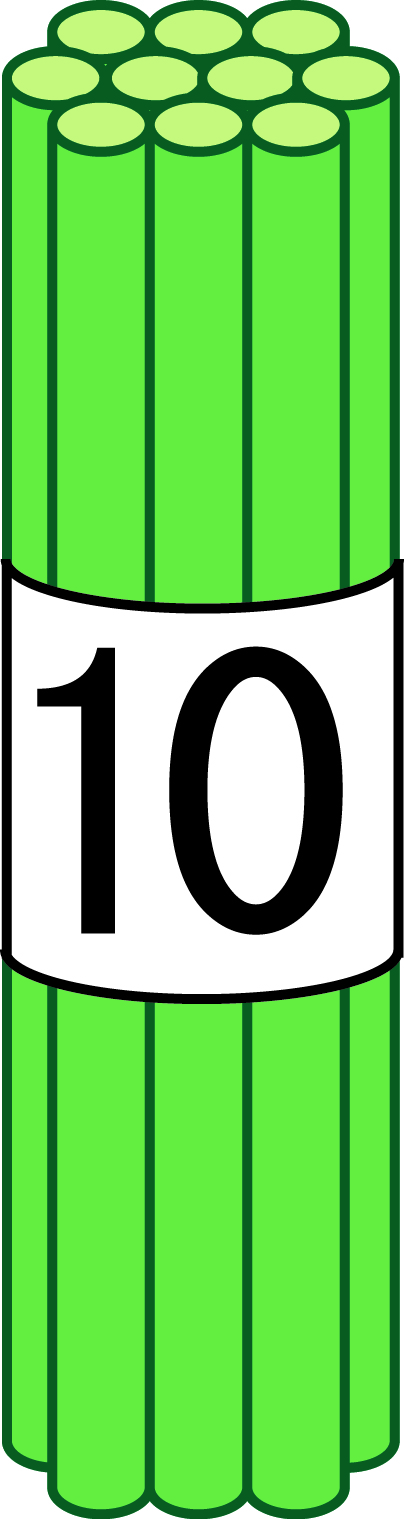 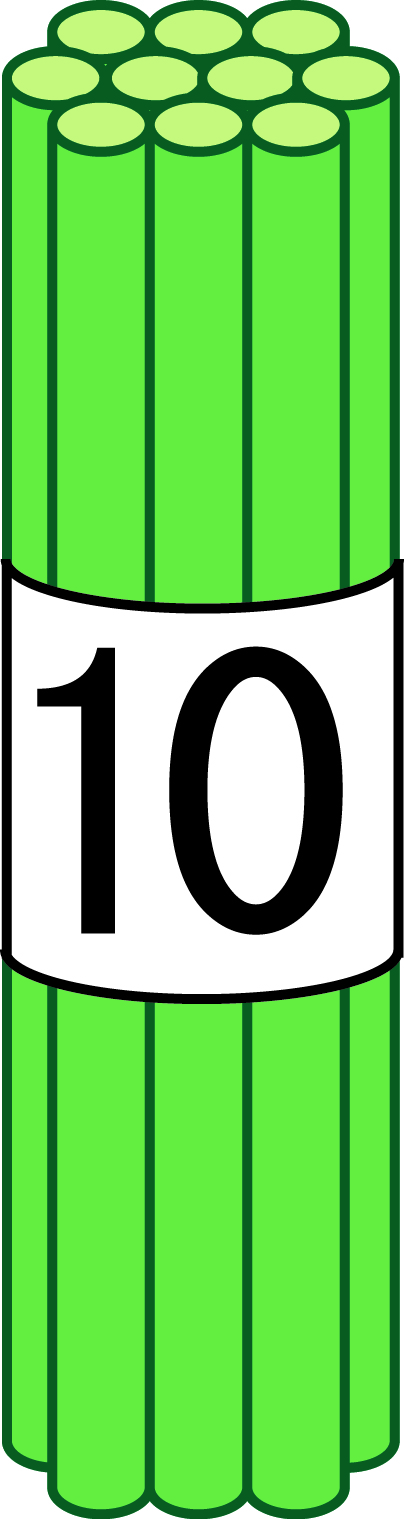 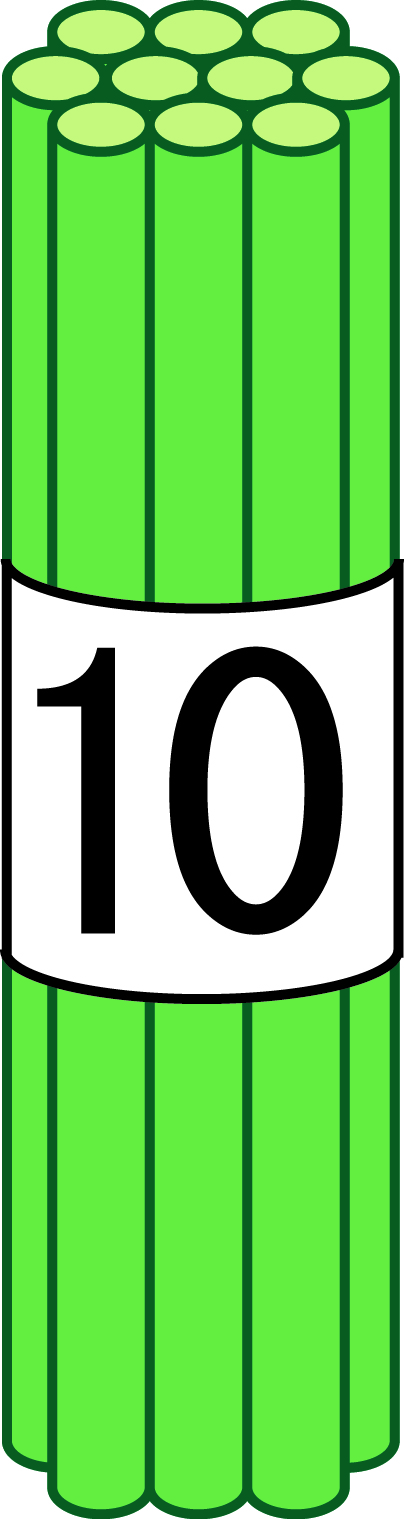 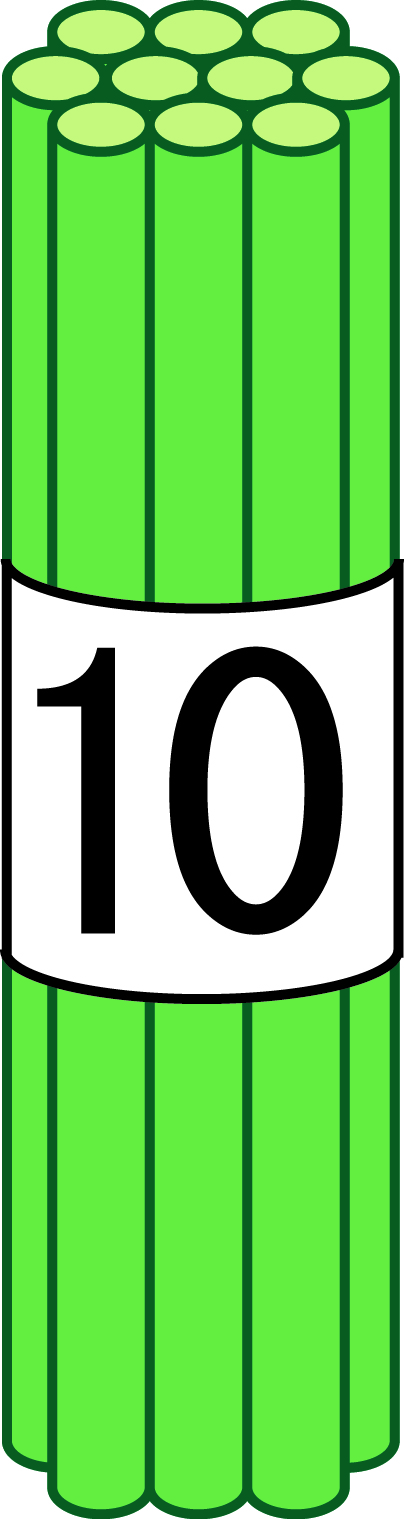 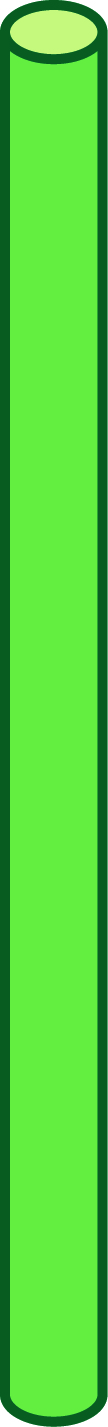 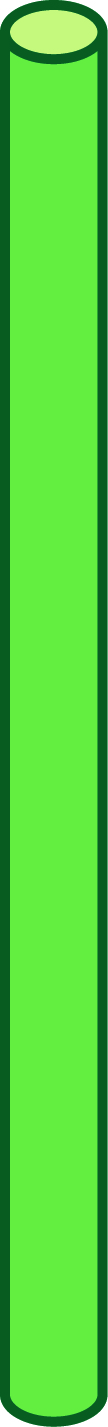 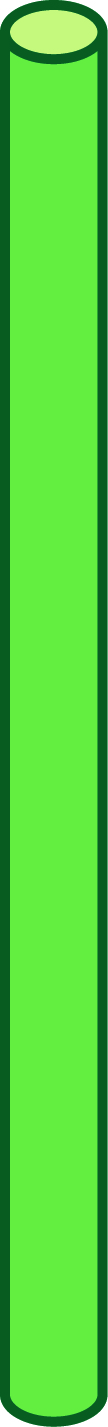 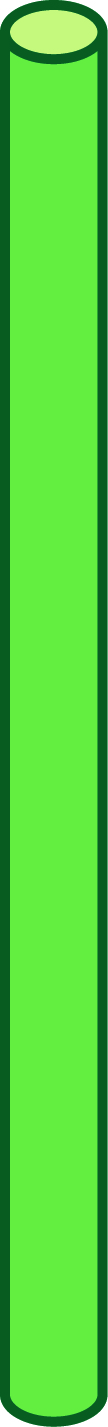 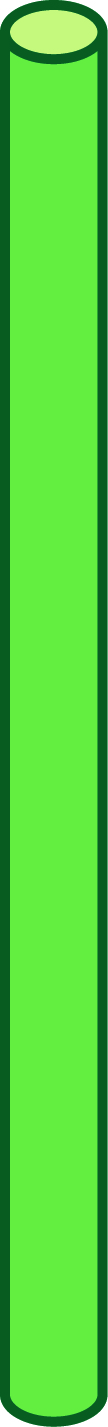 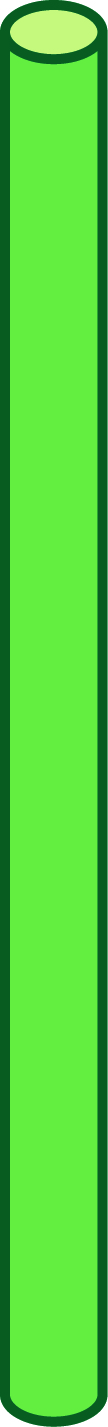 +
36
20
ひなた
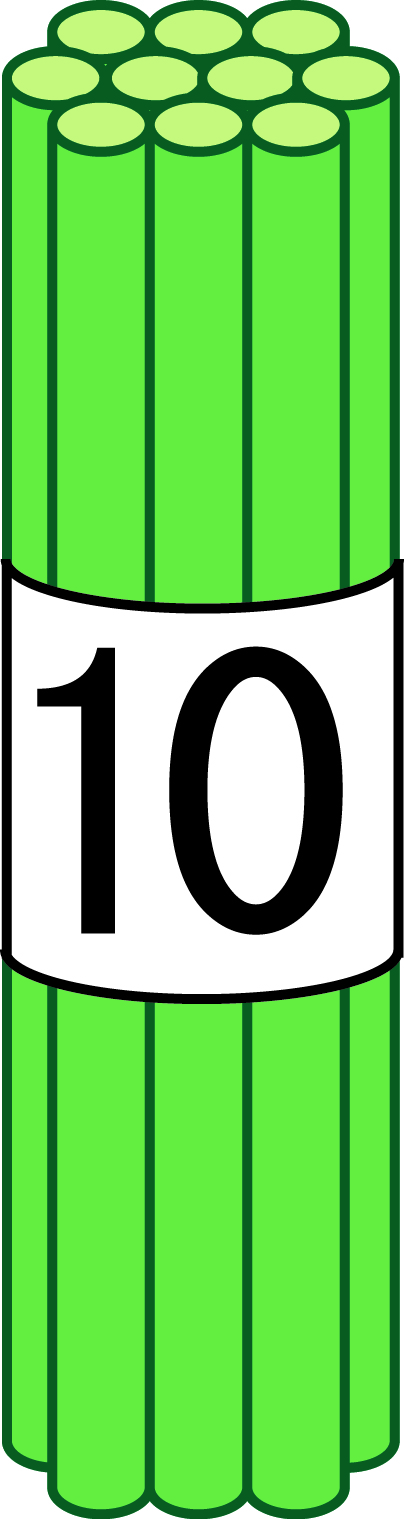 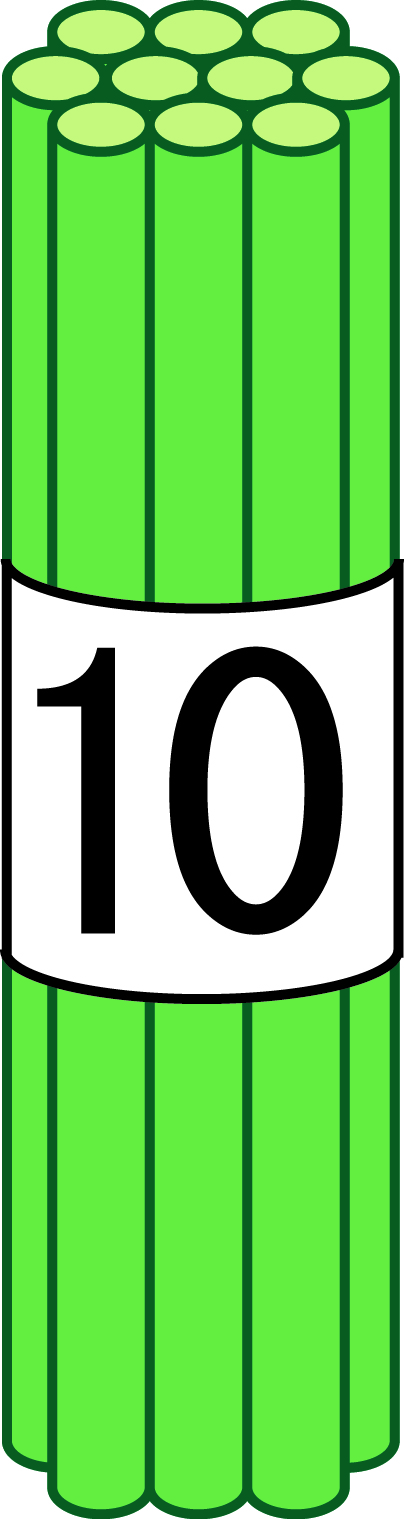 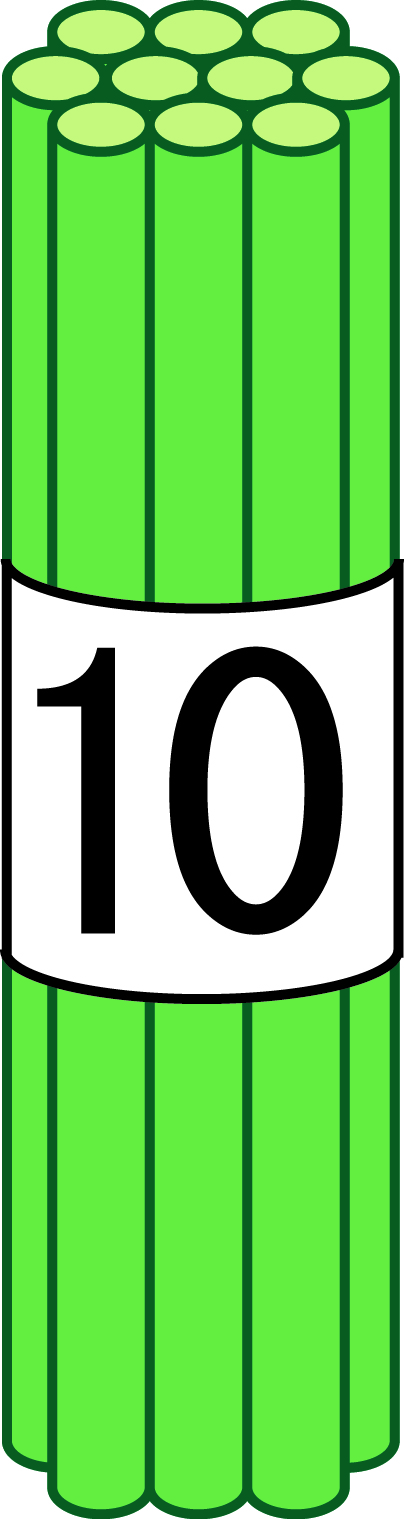 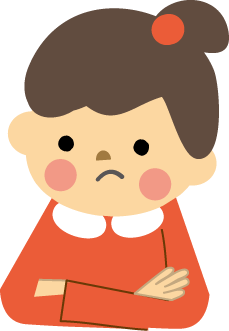 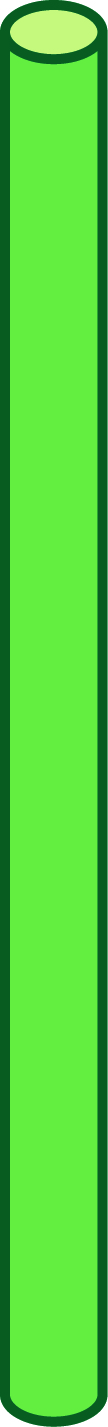 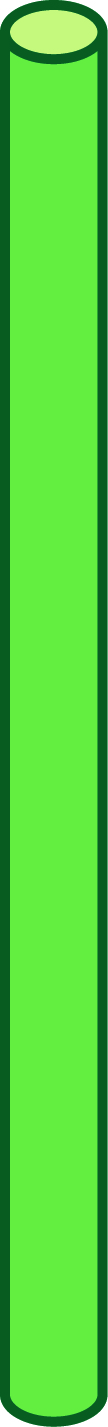 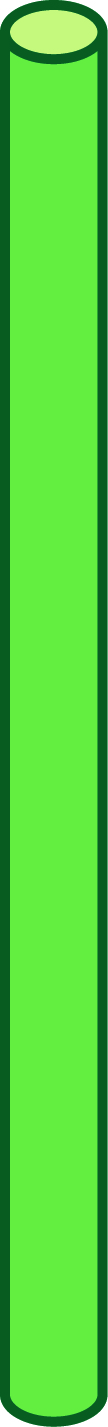 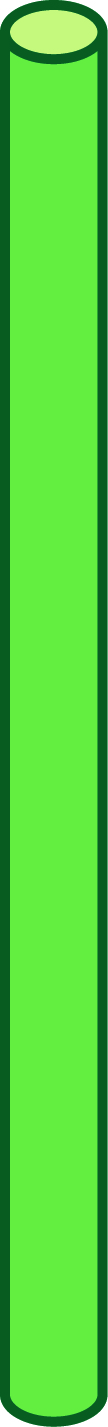 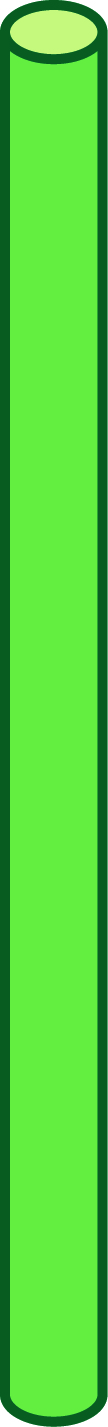 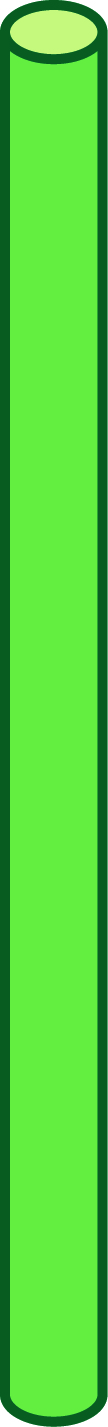 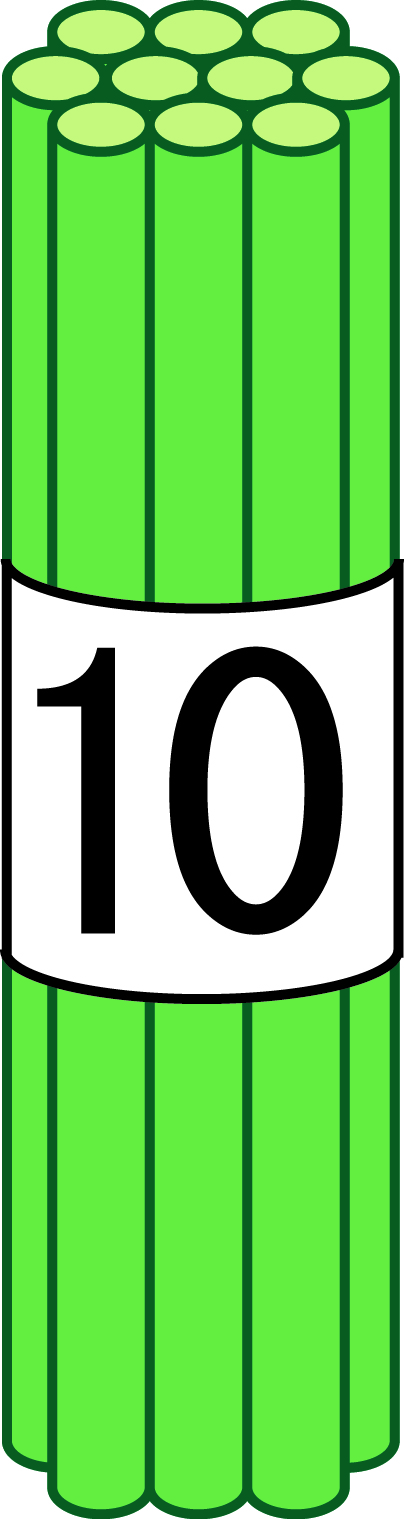 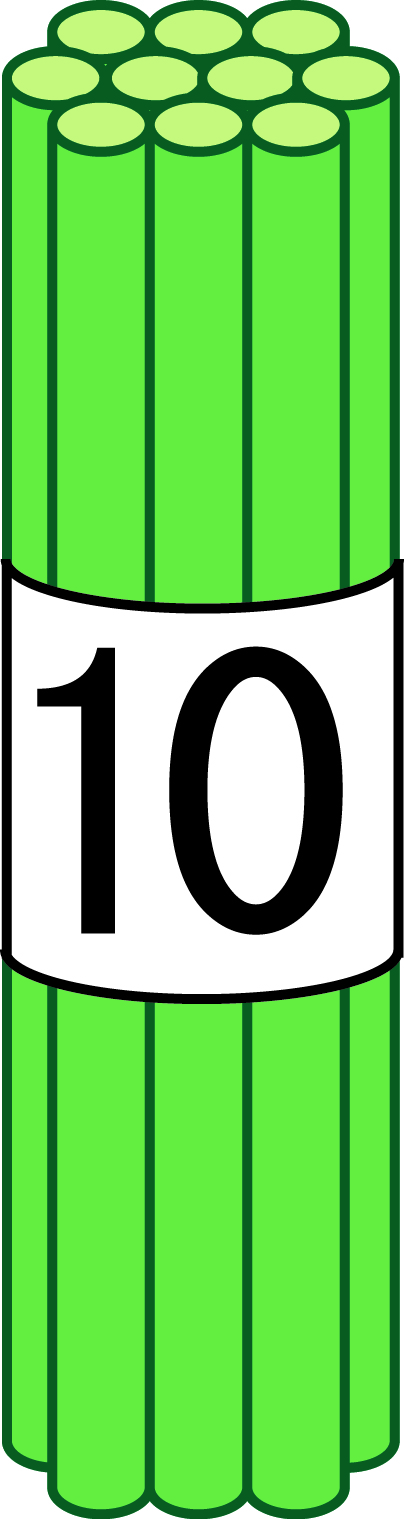 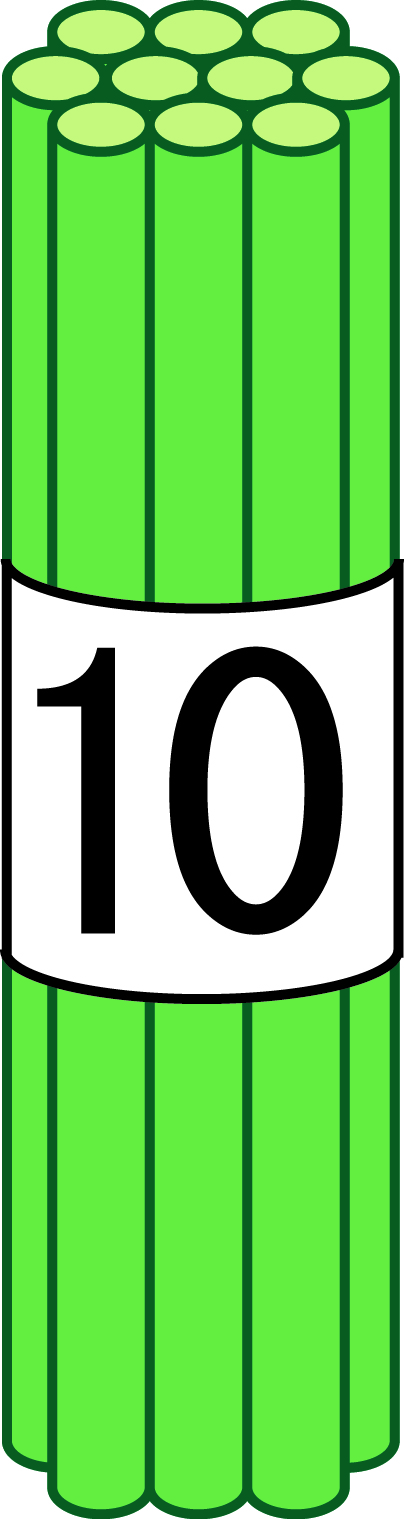 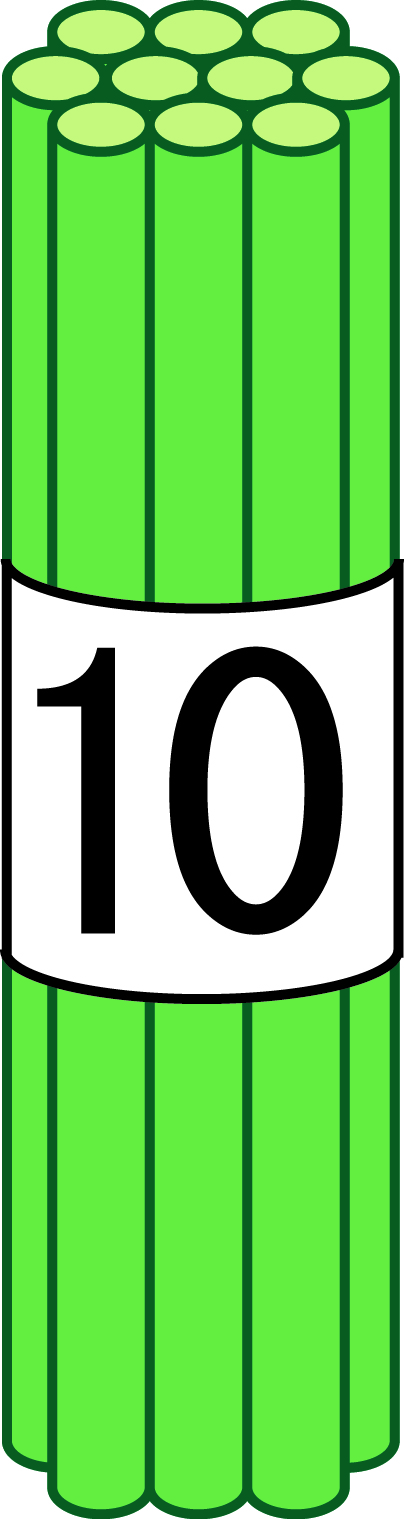 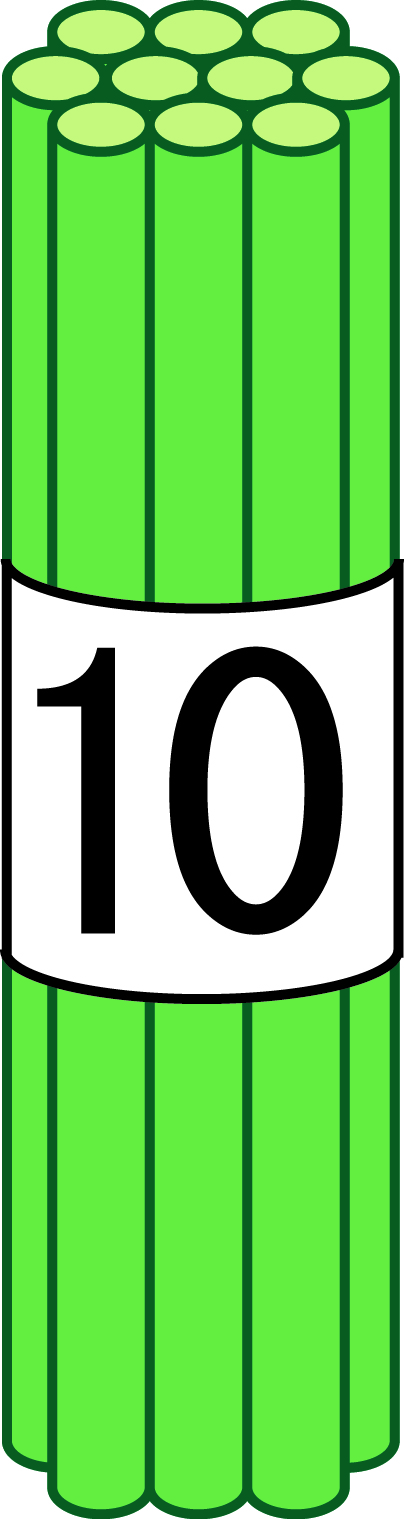 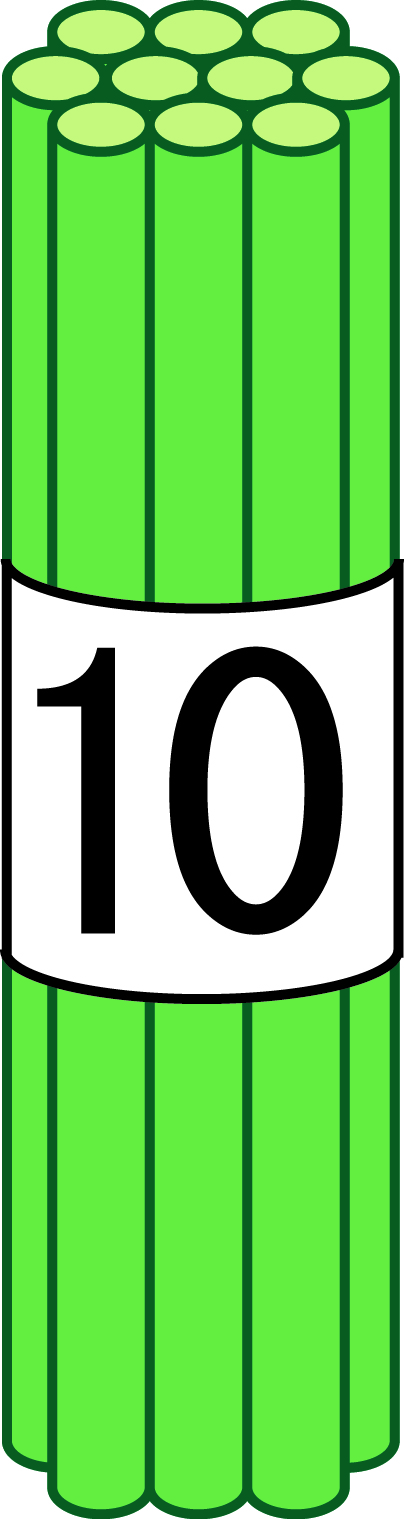 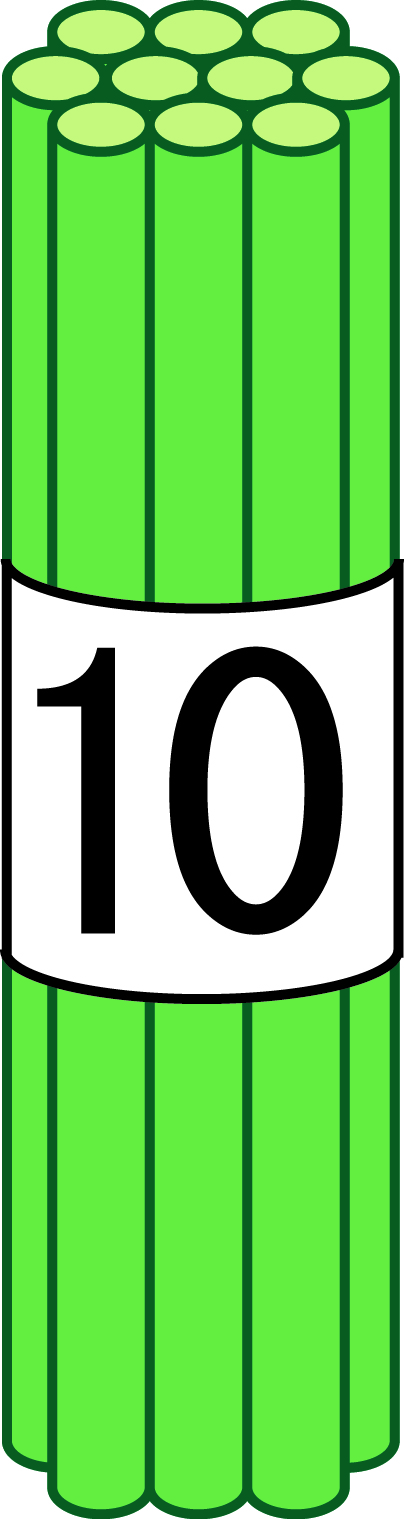 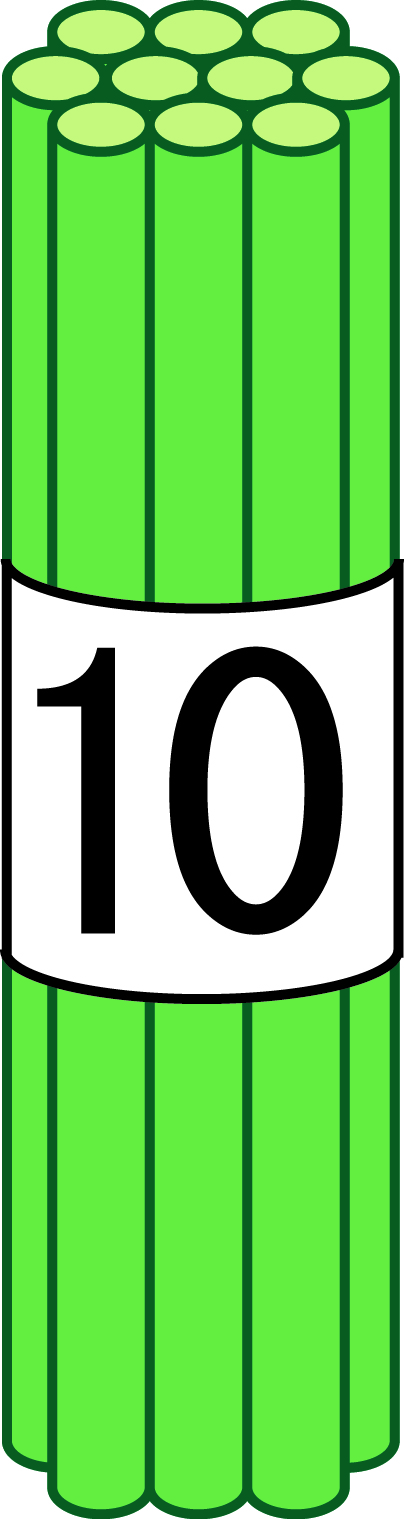 の数を
あわせると
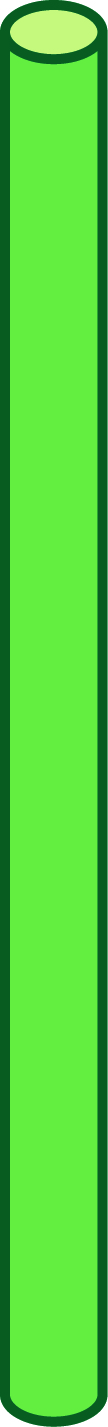 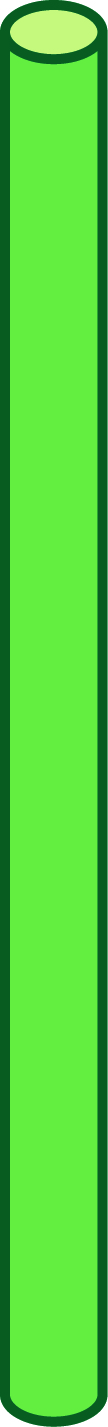 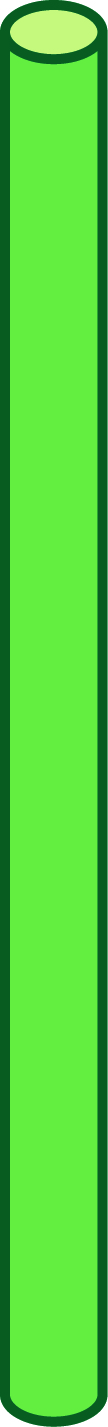 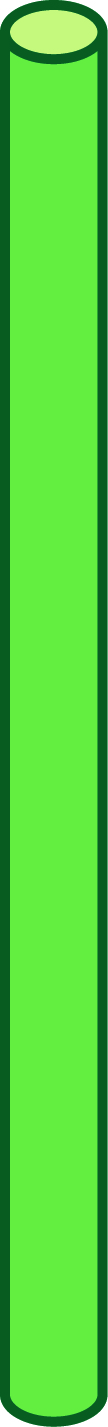 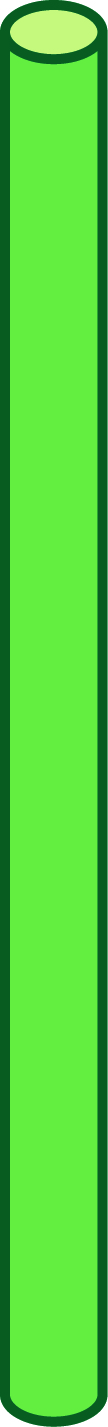 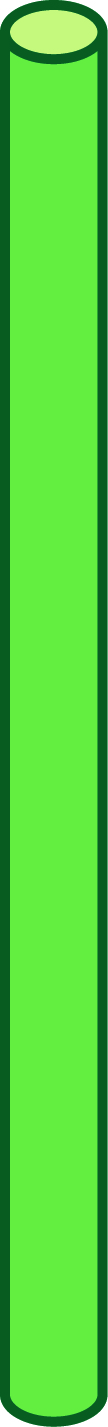 5こ
１が６こ
と
10が５こ１が６こだから56になるね
+
36
=
56
20
ひなた
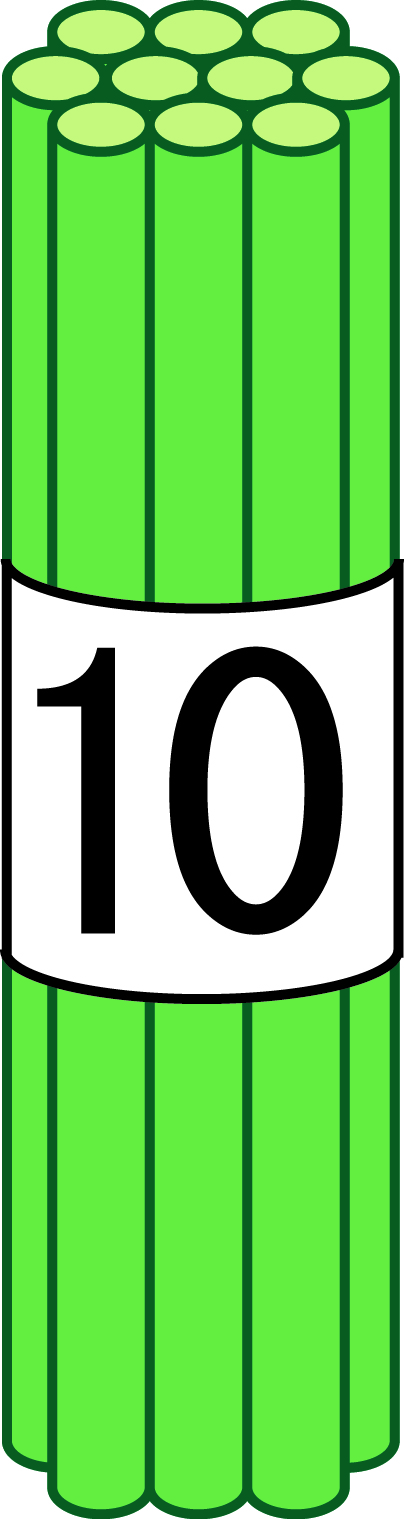 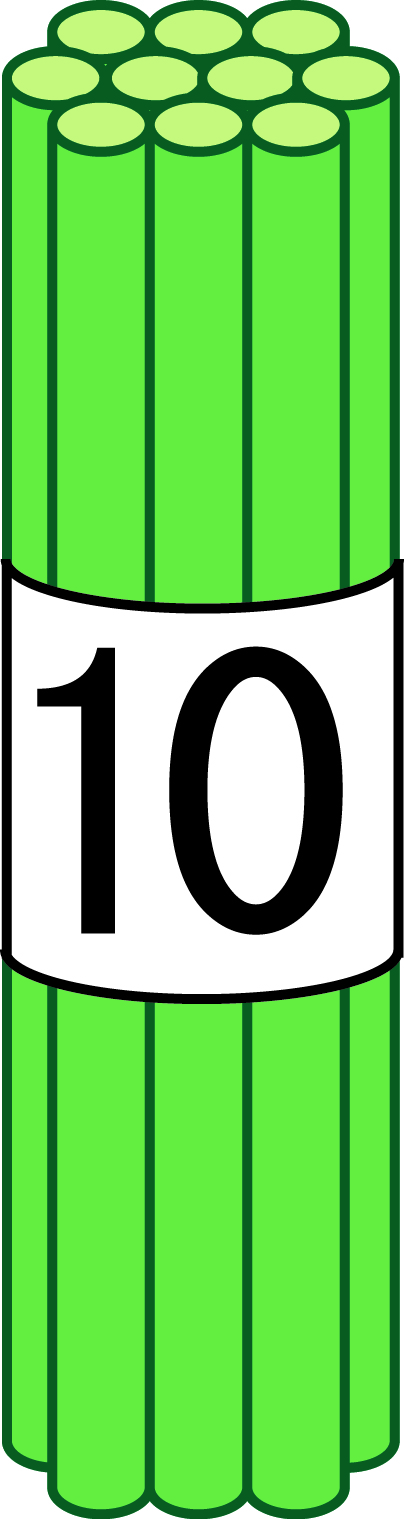 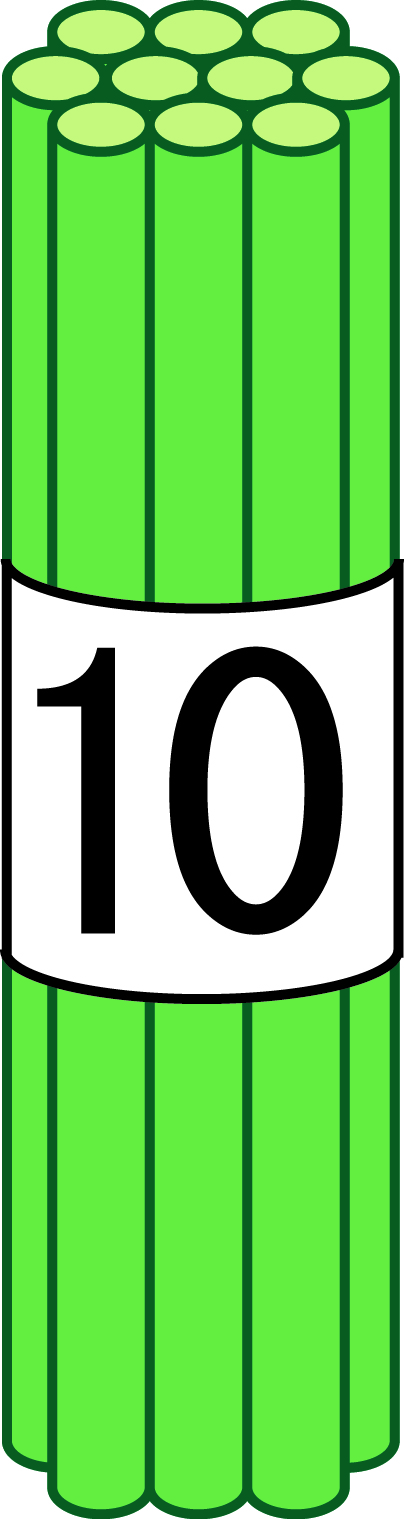 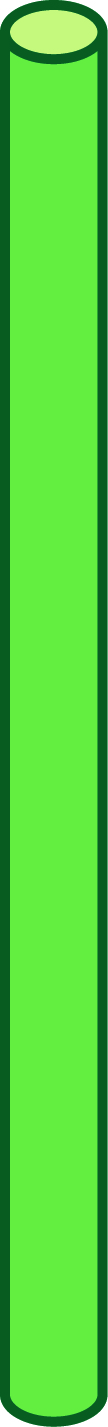 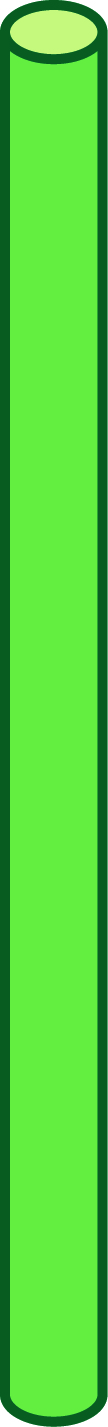 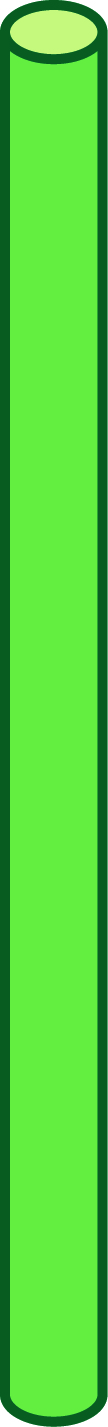 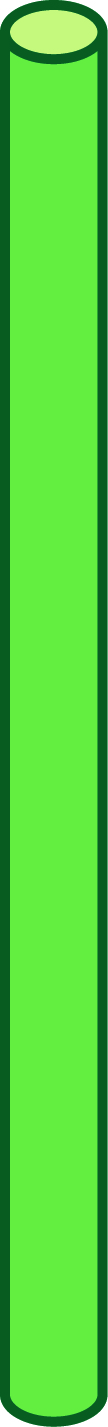 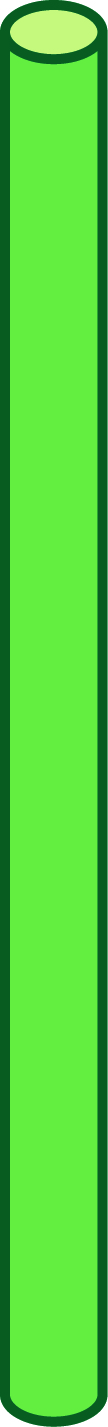 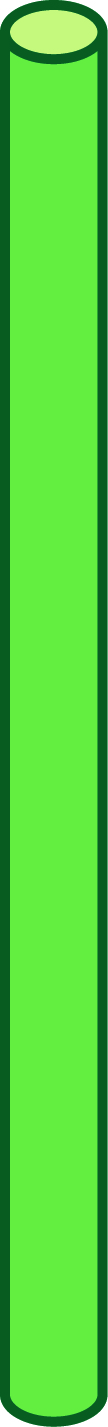 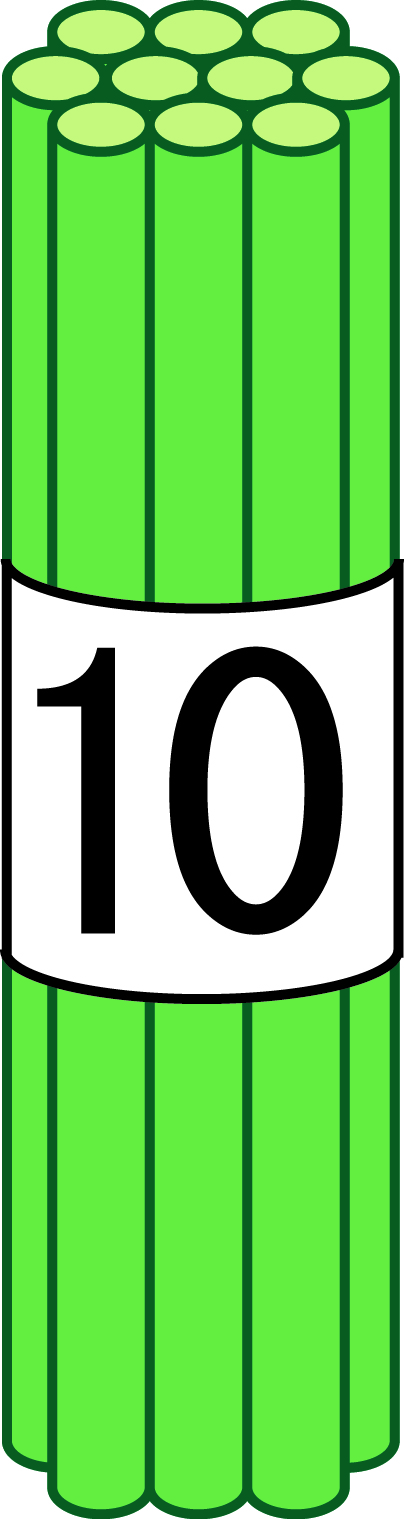 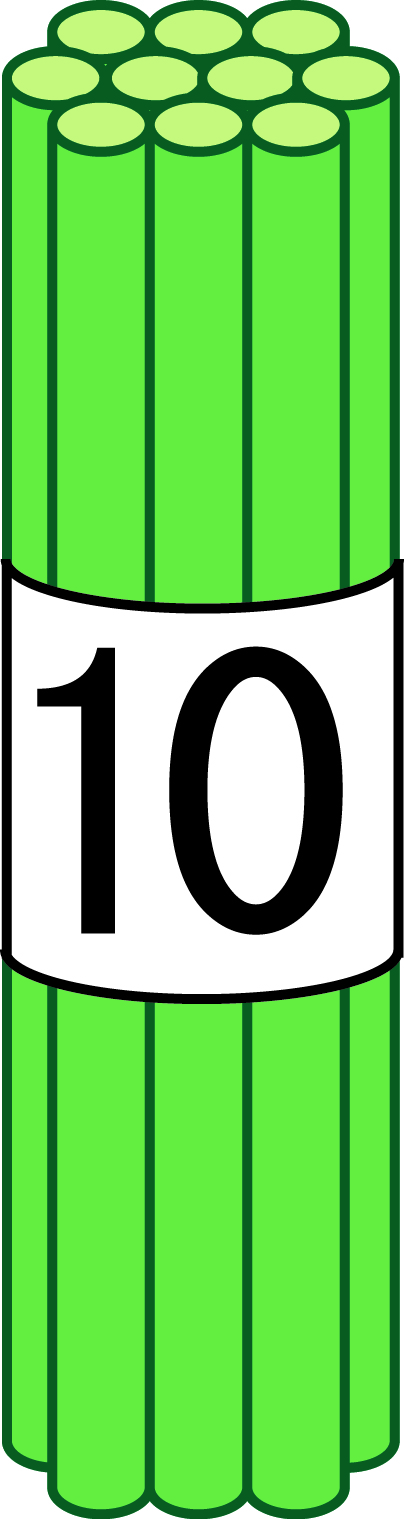 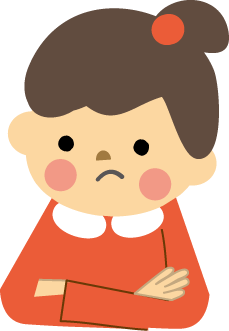 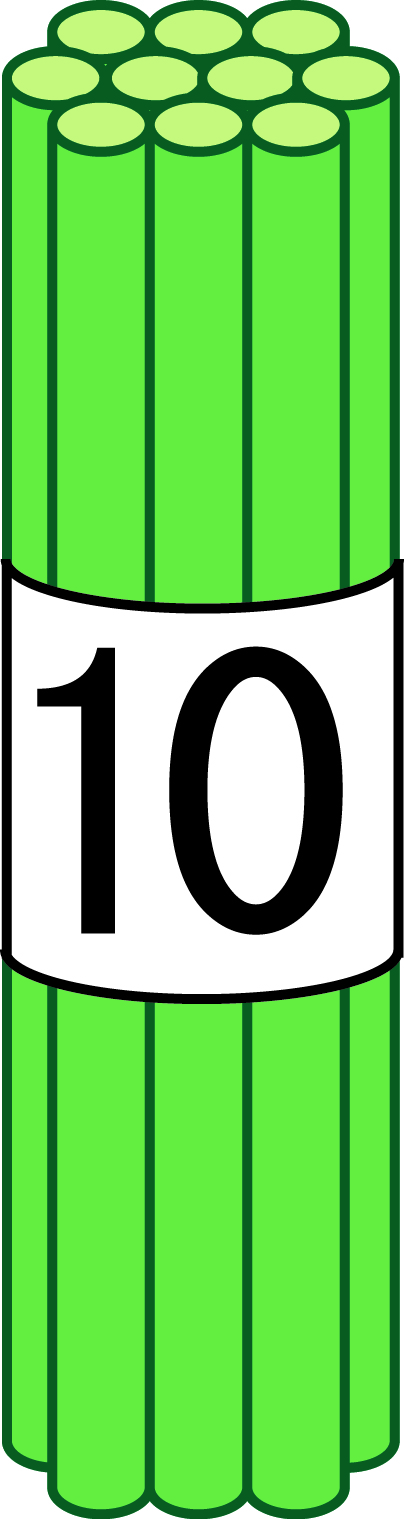 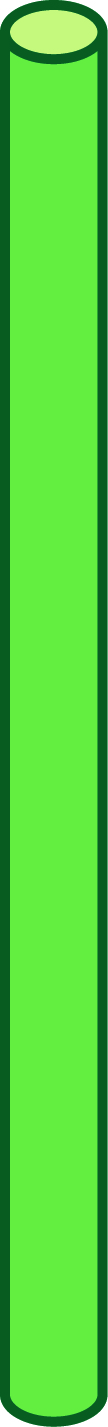 が５こ
が６こで
56
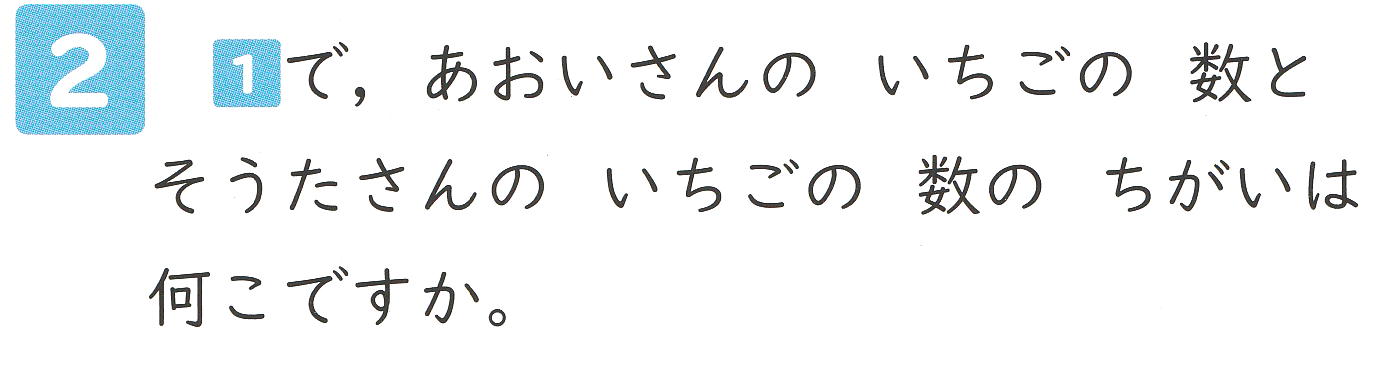 どんなもんだいかな
ちがいをだすので，ひき算になります
いちごの数の
ちがいをもとめるもんだいです
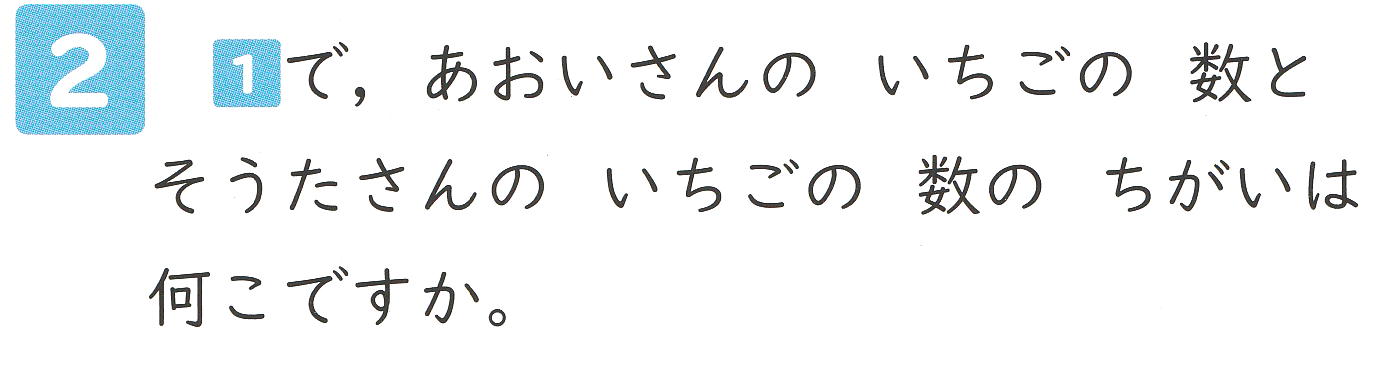 ちがいは
あおいさん
そうたさん
36こ
20こ
16こ
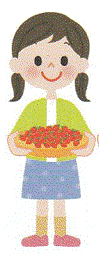 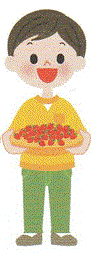 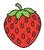 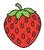 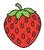 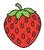 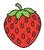 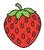 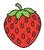 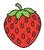 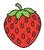 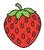 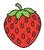 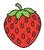 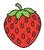 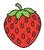 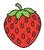 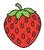 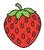 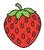 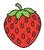 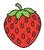 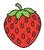 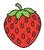 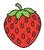 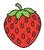 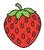 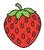 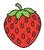 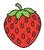 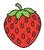 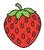 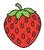 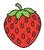 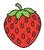 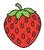 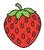 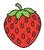 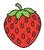 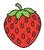 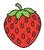 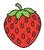 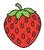 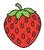 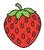 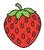 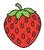 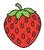 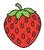 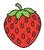 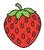 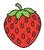 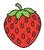 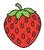 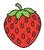 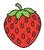 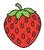 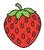 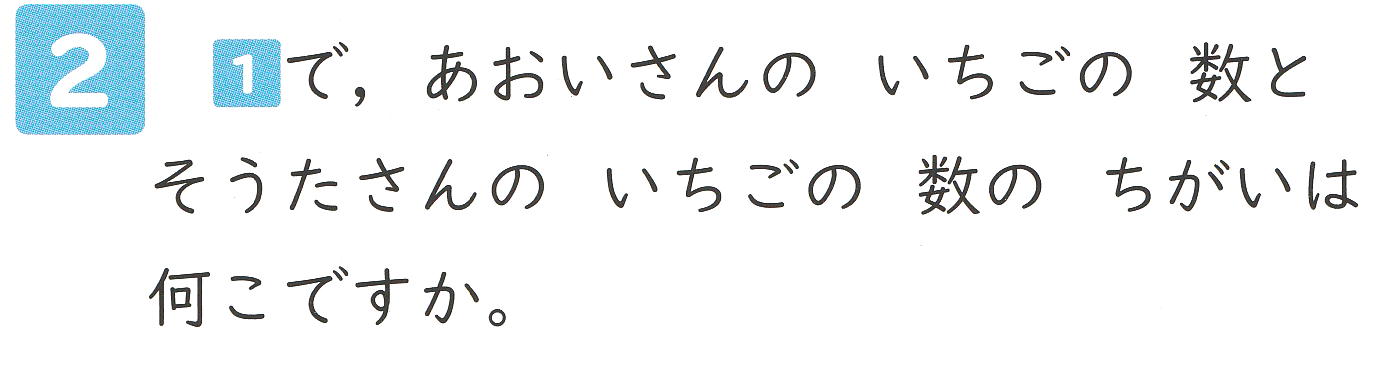 しき
=
16
36
−
20
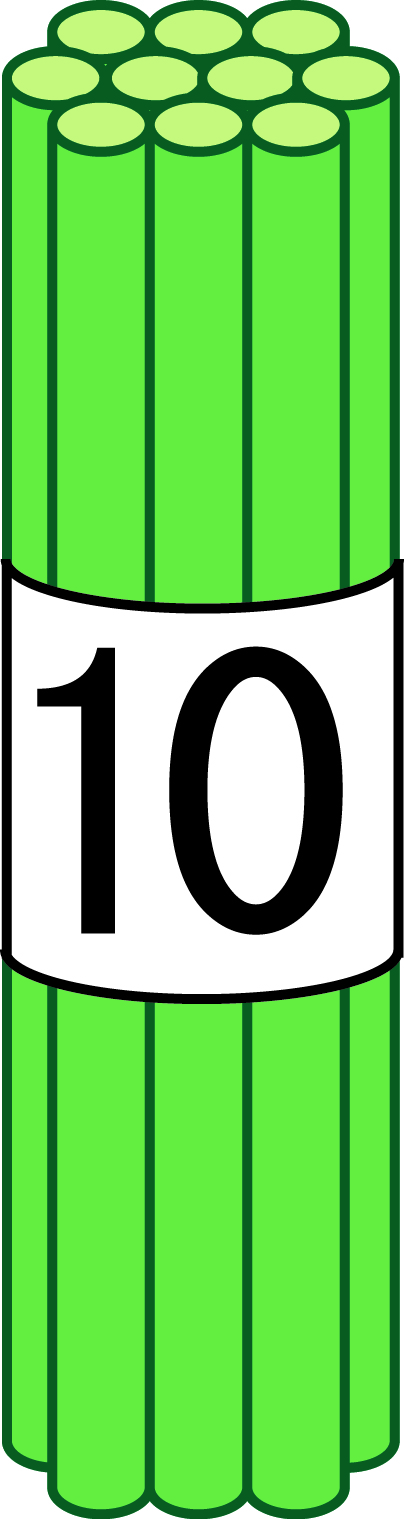 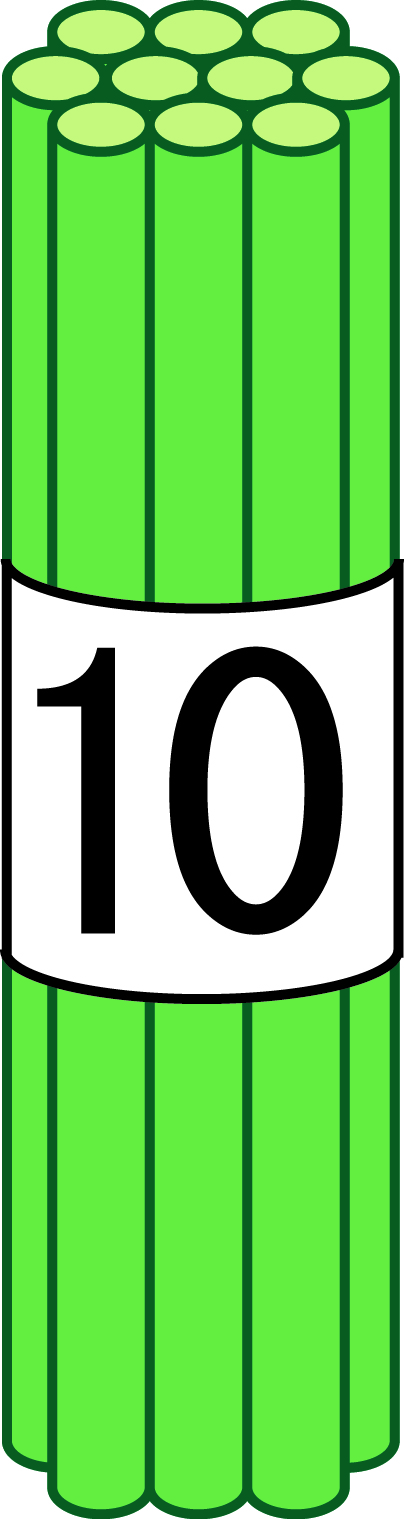 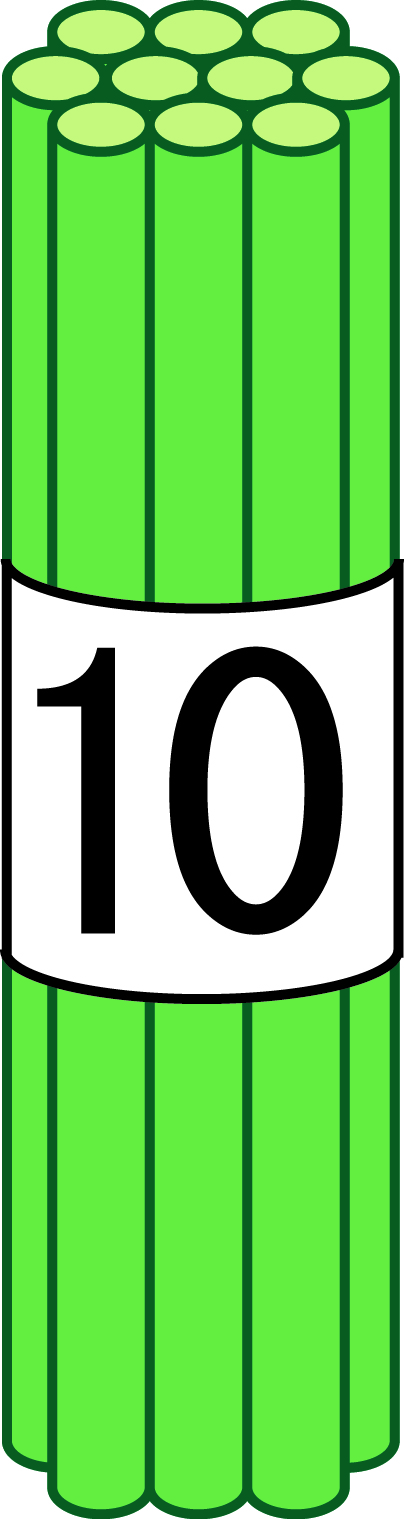 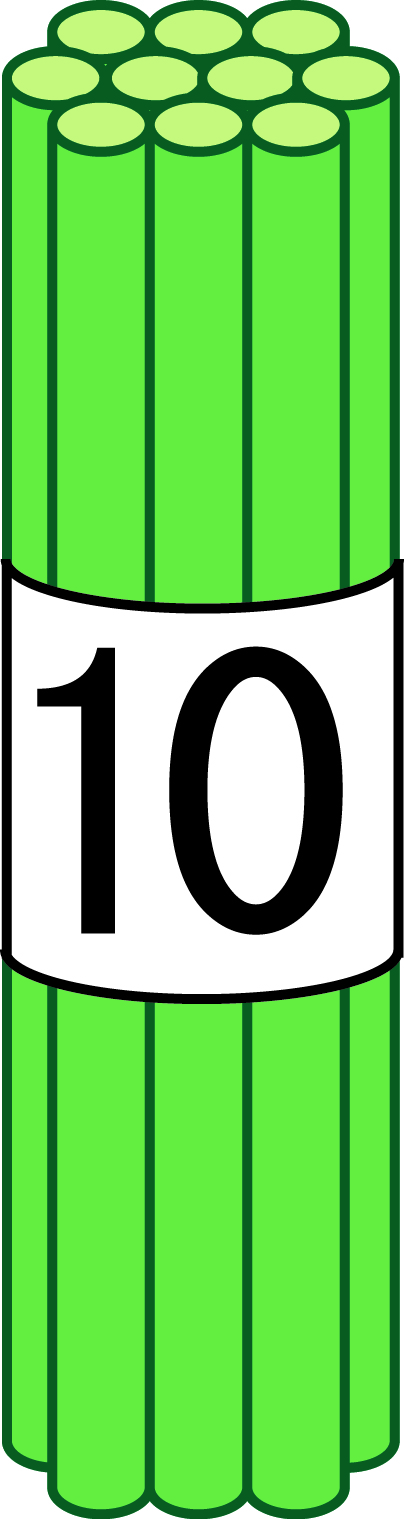 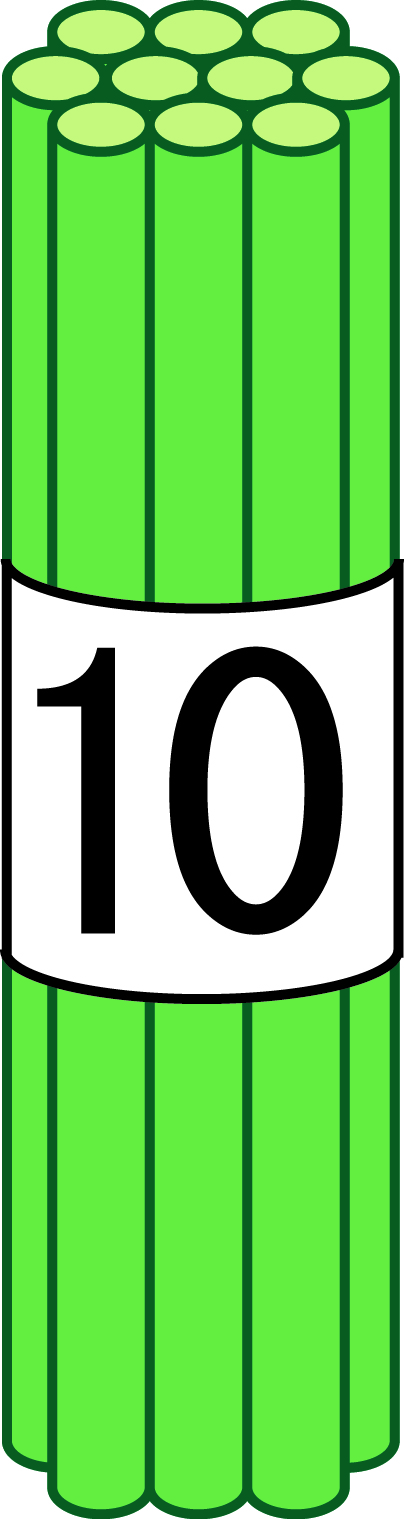 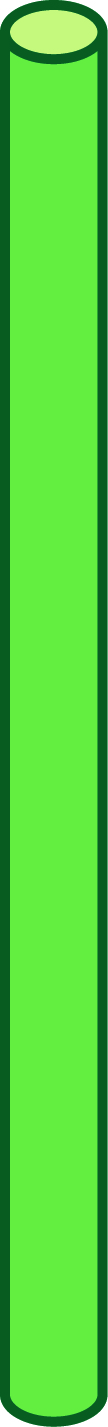 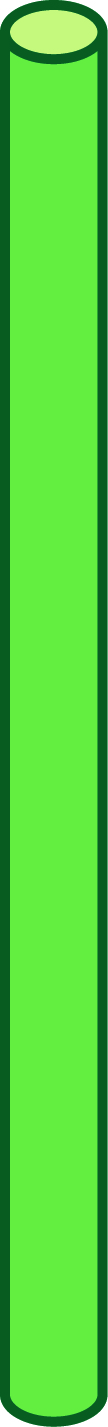 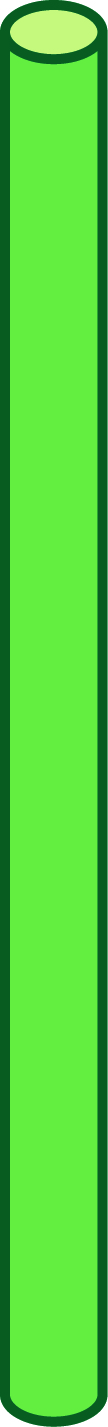 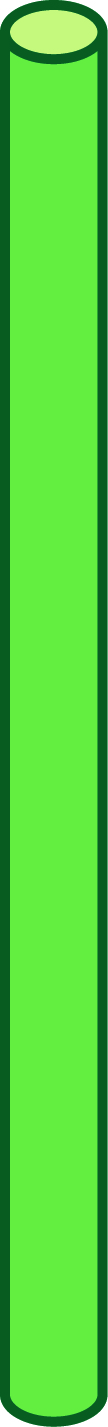 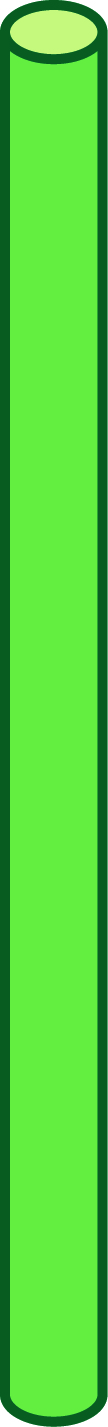 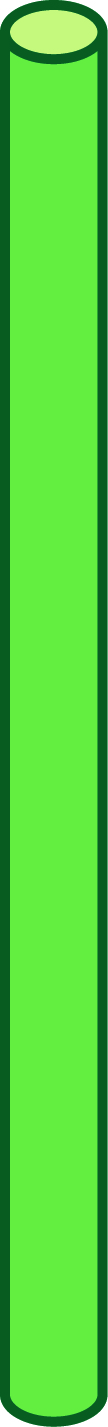 16
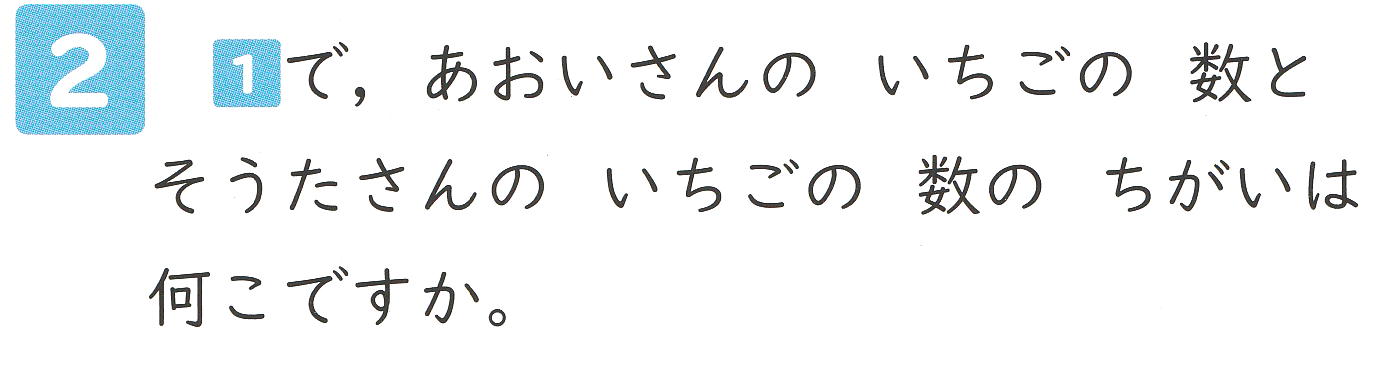 しき
36
−
20
=
16
16こ
+
80
=
93
①
13
51
+
30
=
81
②
69
10
79
−
=
③
23
70
93
−
=
④